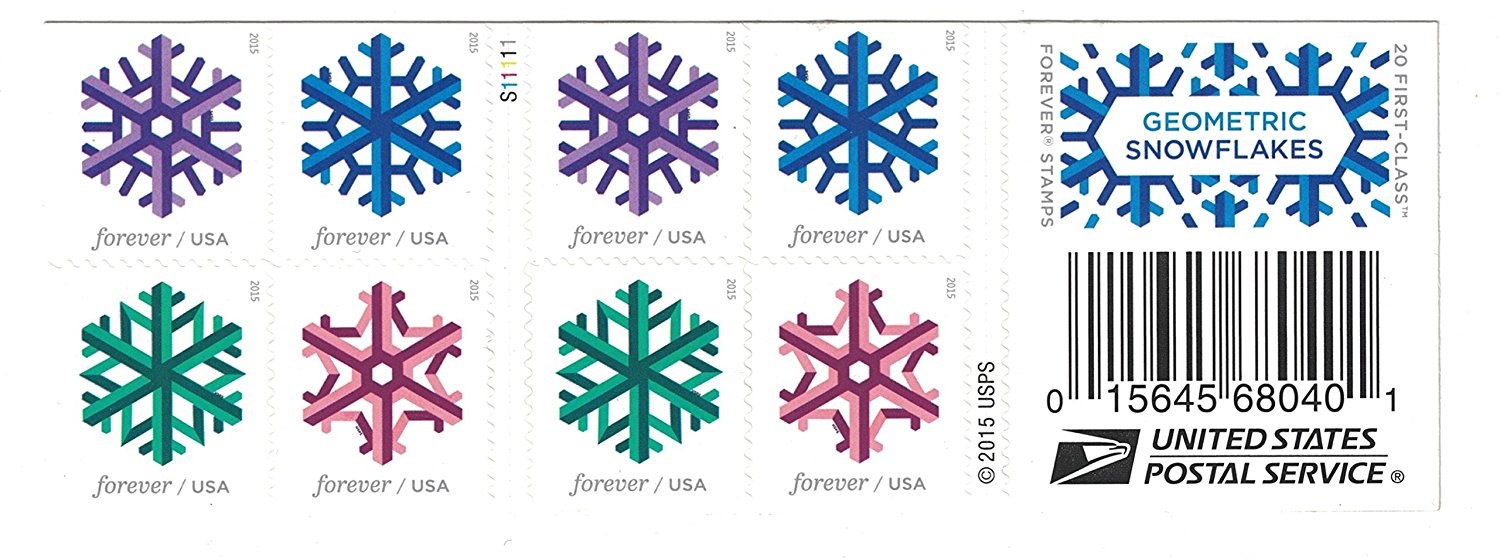 Merry Christmas - -
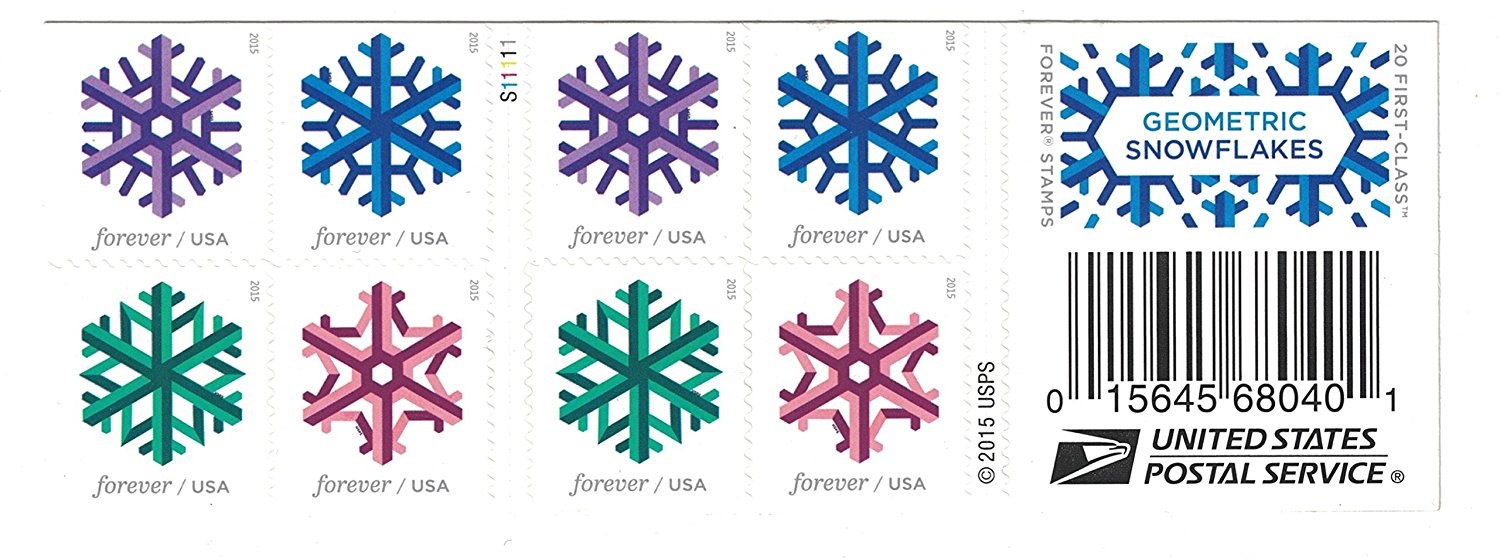 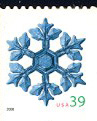 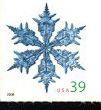 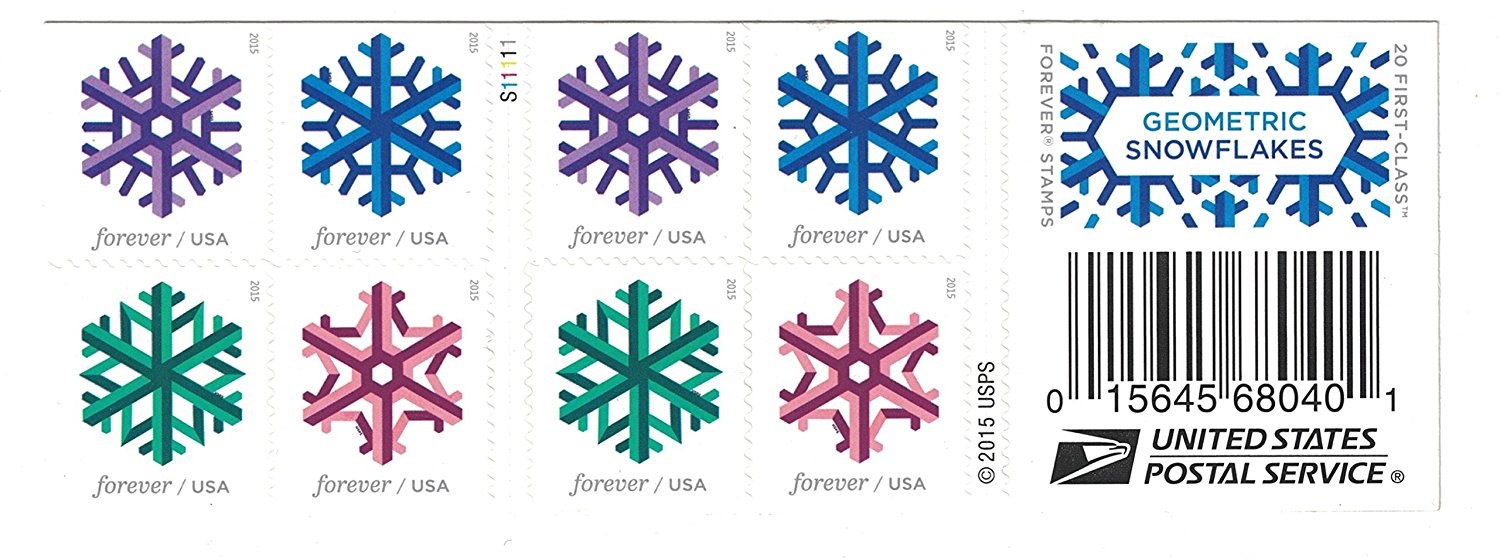 Stamps
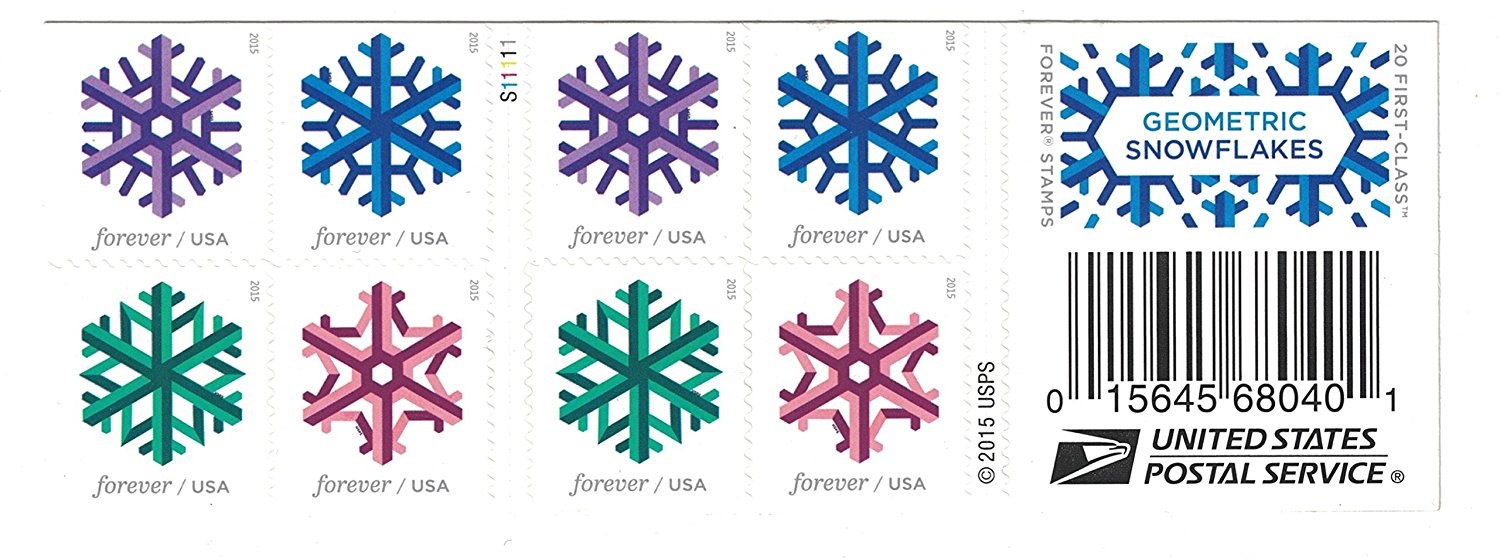 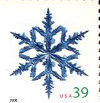 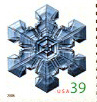 [Speaker Notes: US 2006 Christmas stamps & 2015]
What comes to mind when you hear “Christmas?”
	

For some, it is Shopping for gifts! Or ordering.
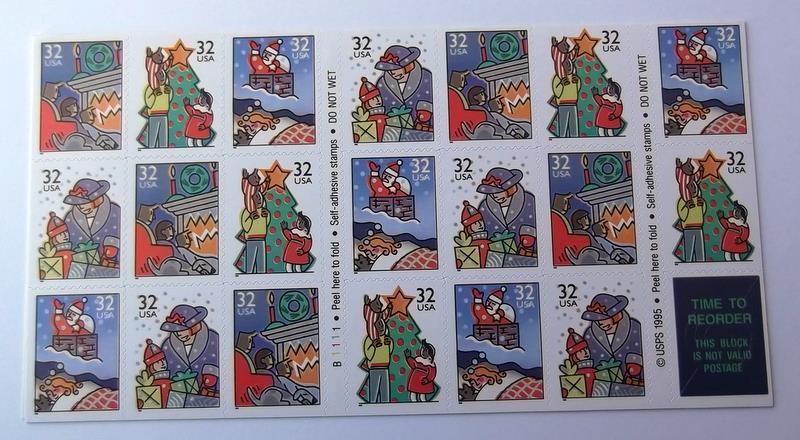 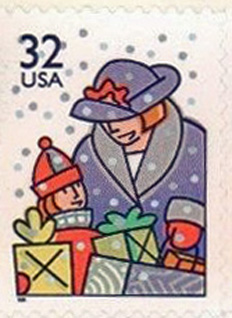 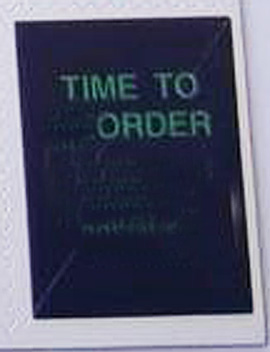 [Speaker Notes: US set of four 1996; corner of booklet]
Some gifts need to be mailed, along with the Christmas cards
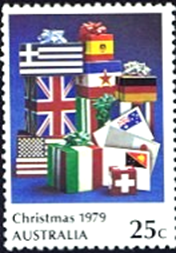 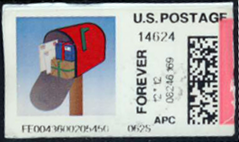 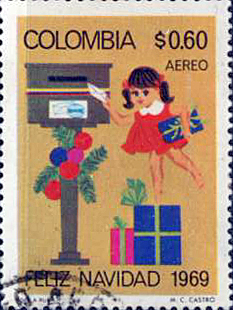 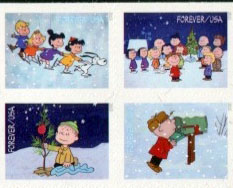 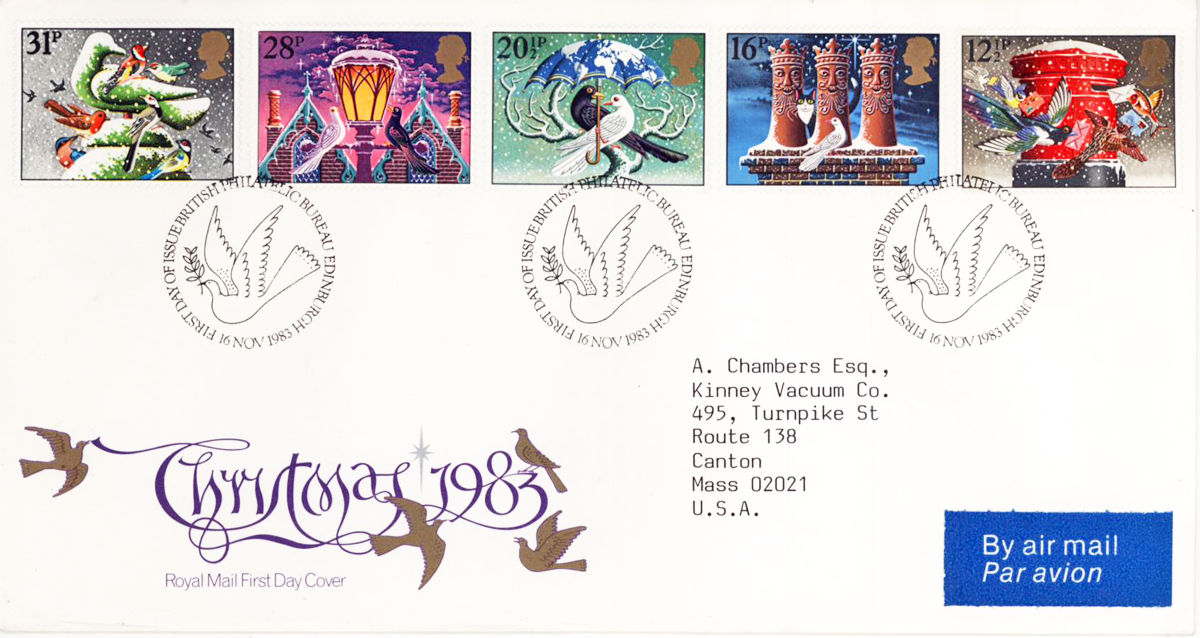 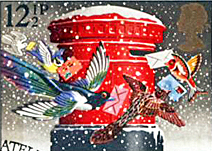 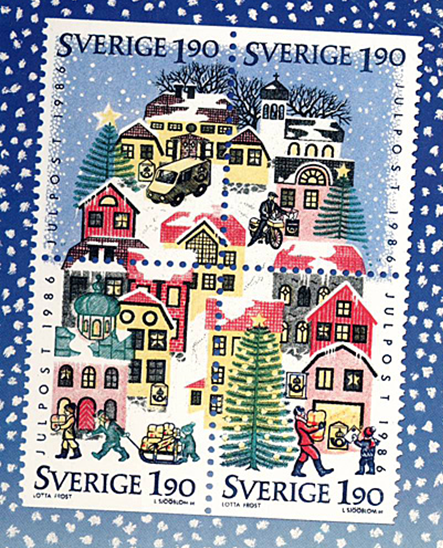 More Mail
We think of decorating –
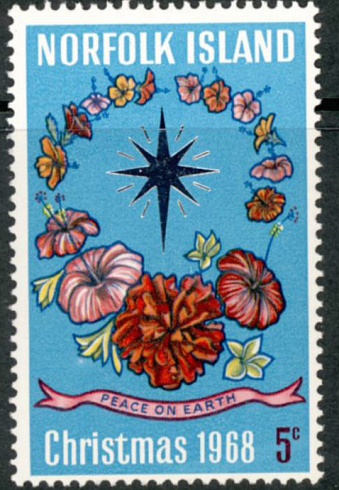 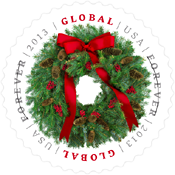 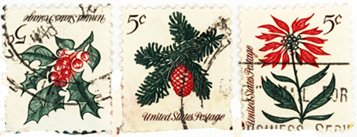 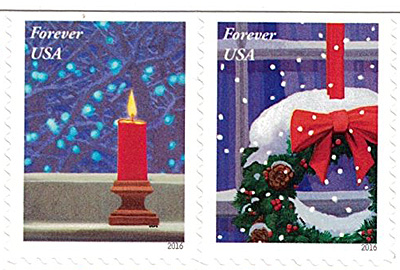 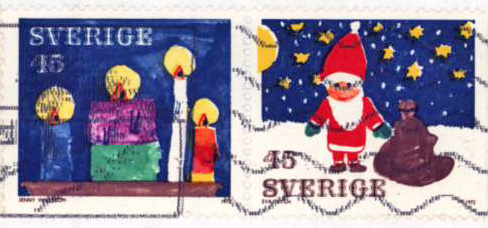 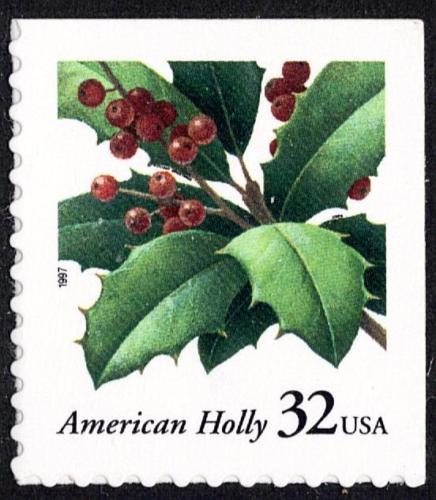 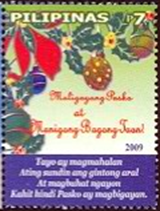 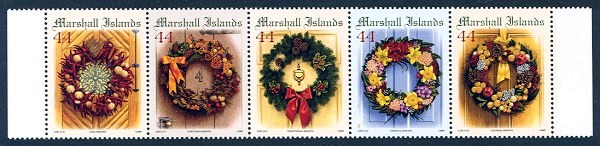 [Speaker Notes: US wreath 2013,: Holly 2013 , 5c 1964; N.I Hibiscus wreath 1968; Sweden XX;US window 2016; Philippines 2009:Marshall Is. 2009]
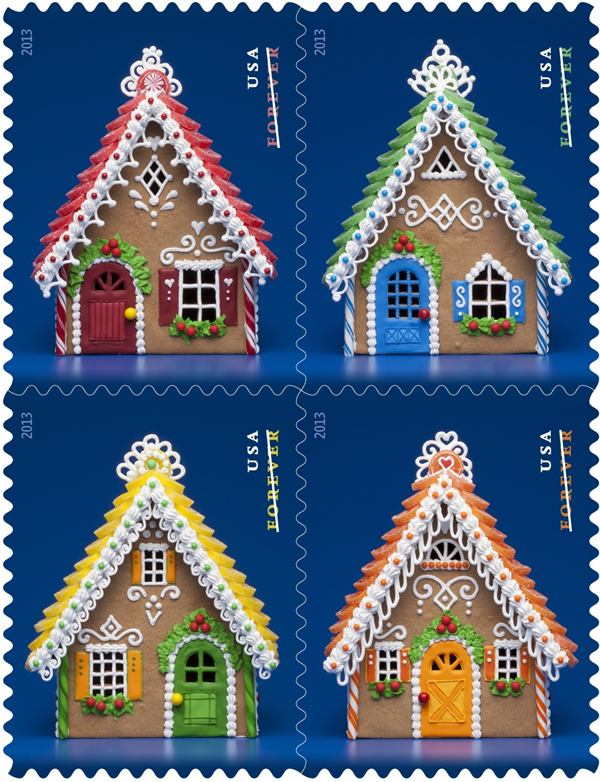 Some folks use lights and lots
 of decorations on their houses
If they can’t decorate their houses,  - they make cookies! 
Lights are often put up arranged in  designs.
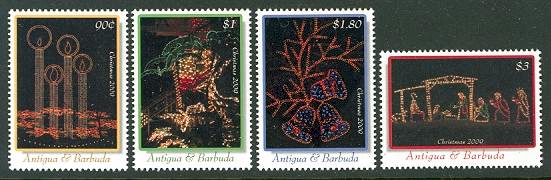 [Speaker Notes: US 2013, Antigua & Barbuda, 2009]
Now to pick out the Christmas tree - -
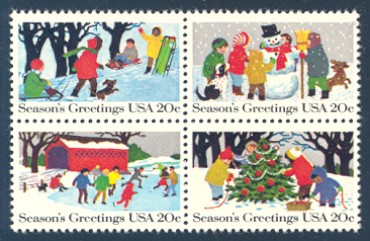 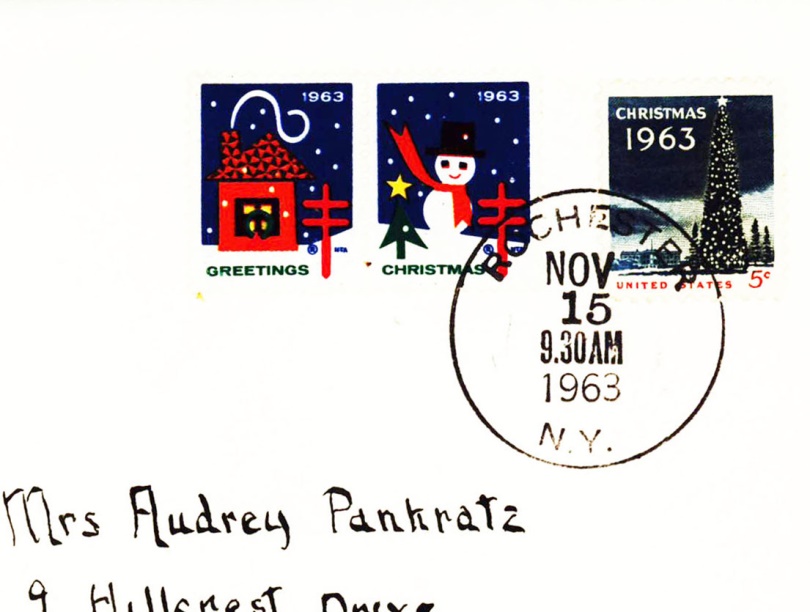 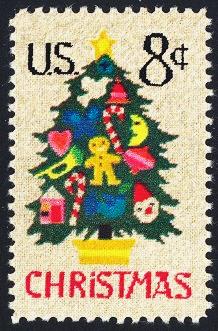 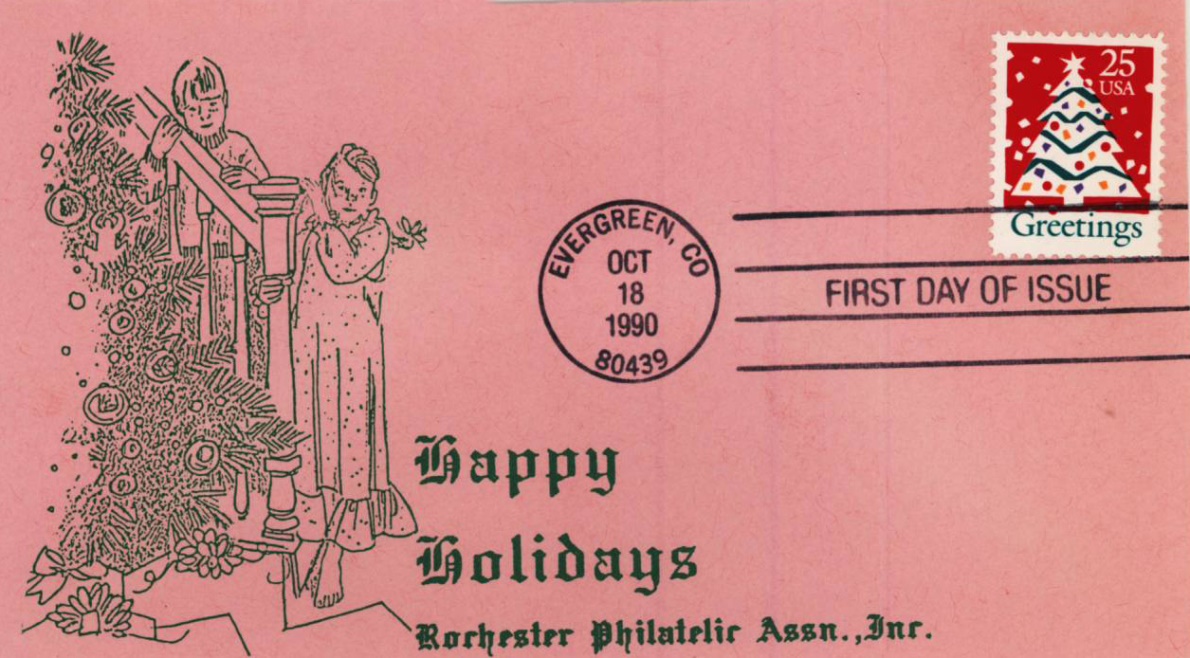 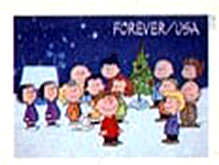 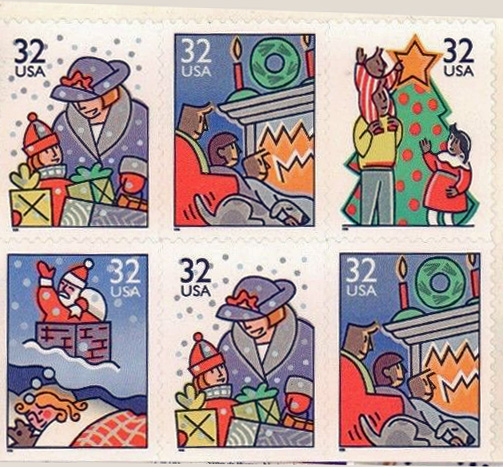 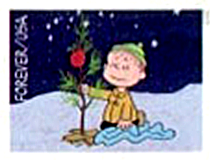 [Speaker Notes: US 1963,1973, 1982, 1990, 2015]
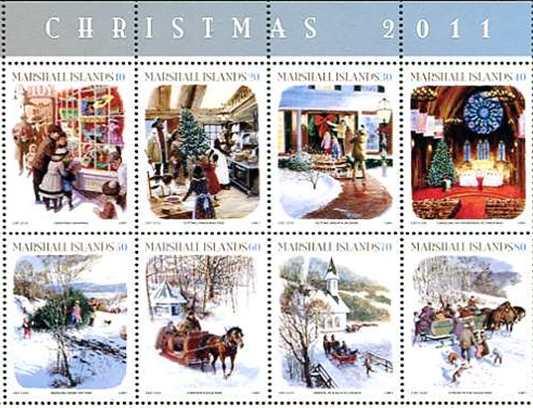 The Tree
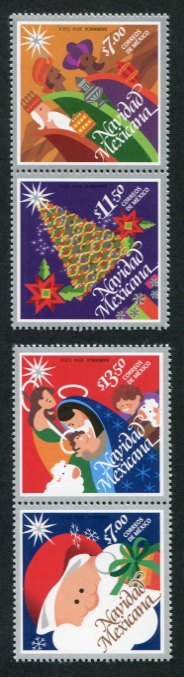 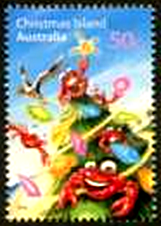 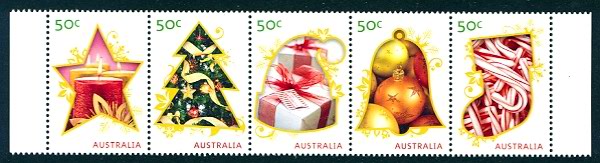 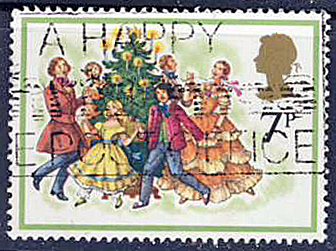 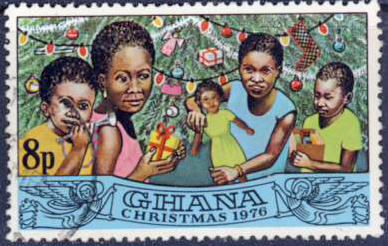 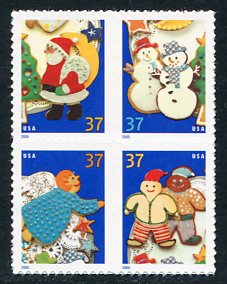 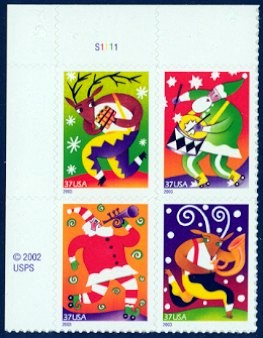 And, of course - -Santa Claus
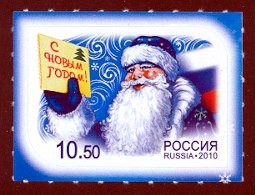 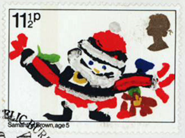 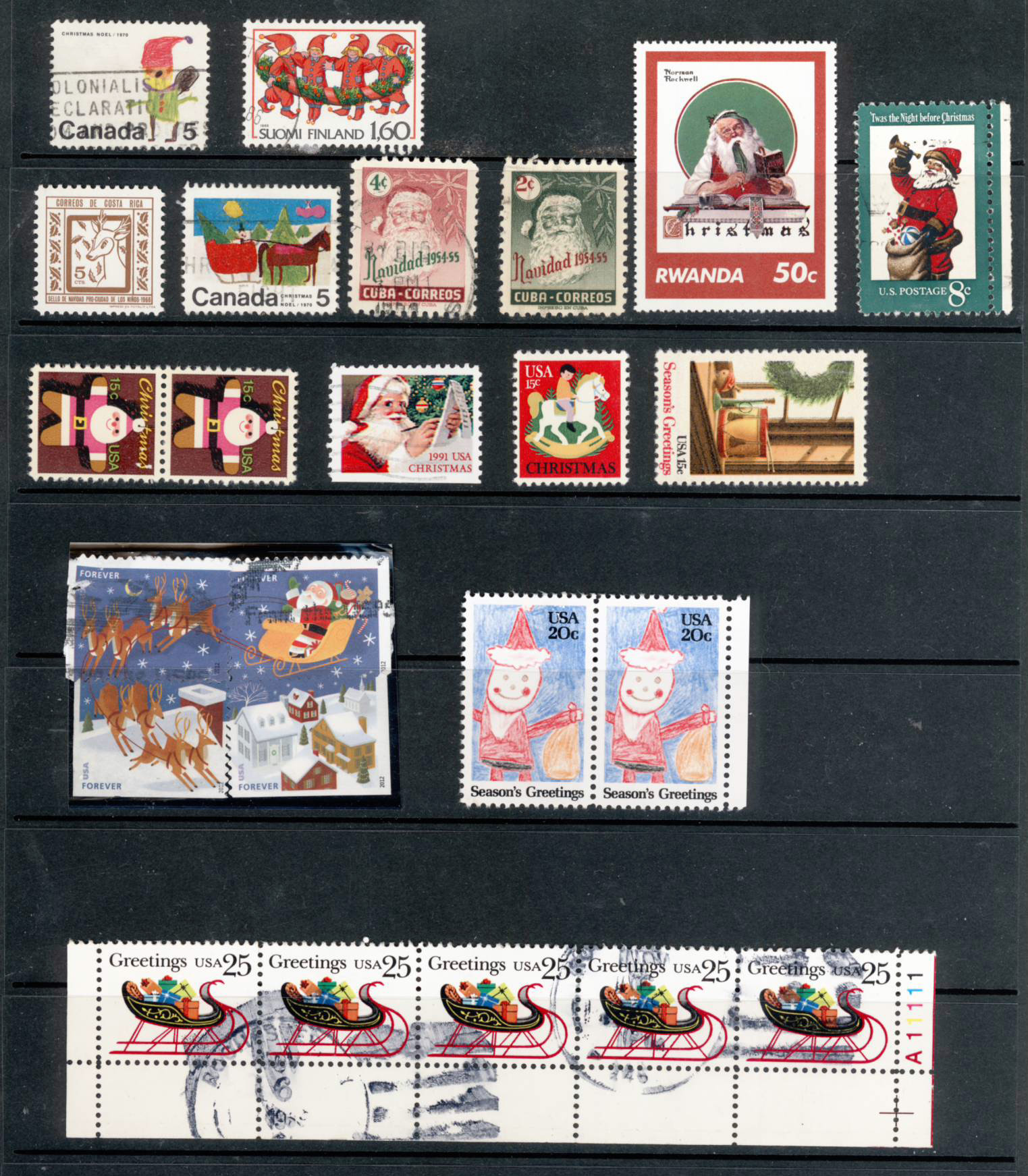 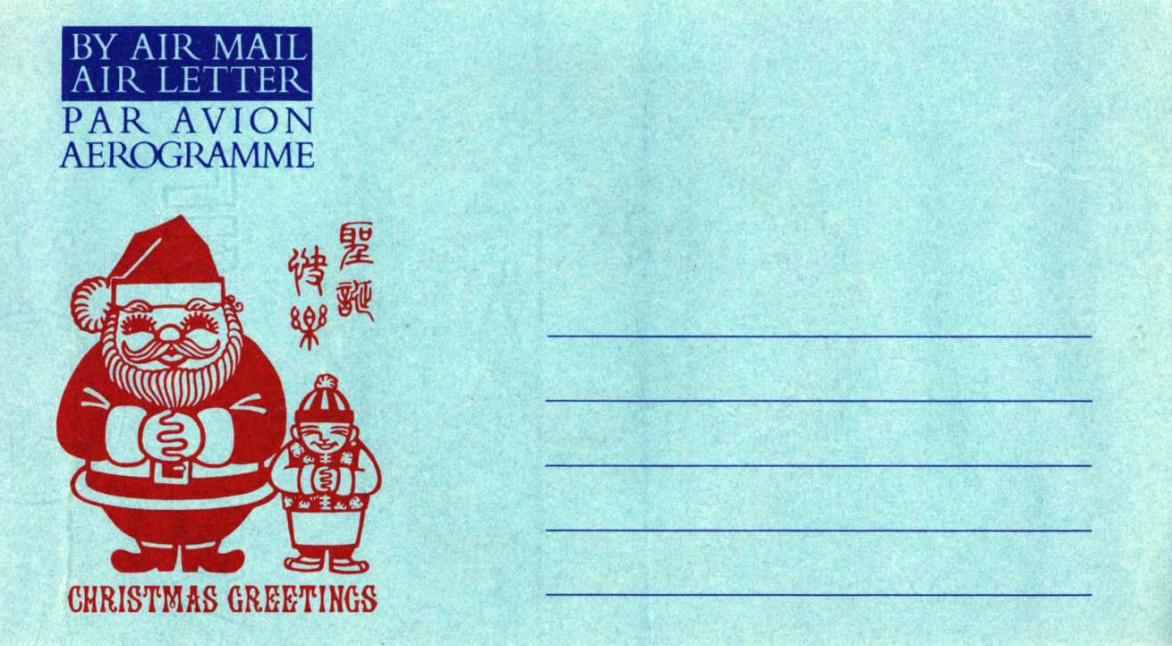 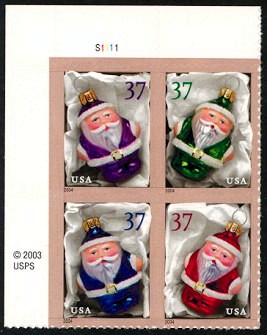 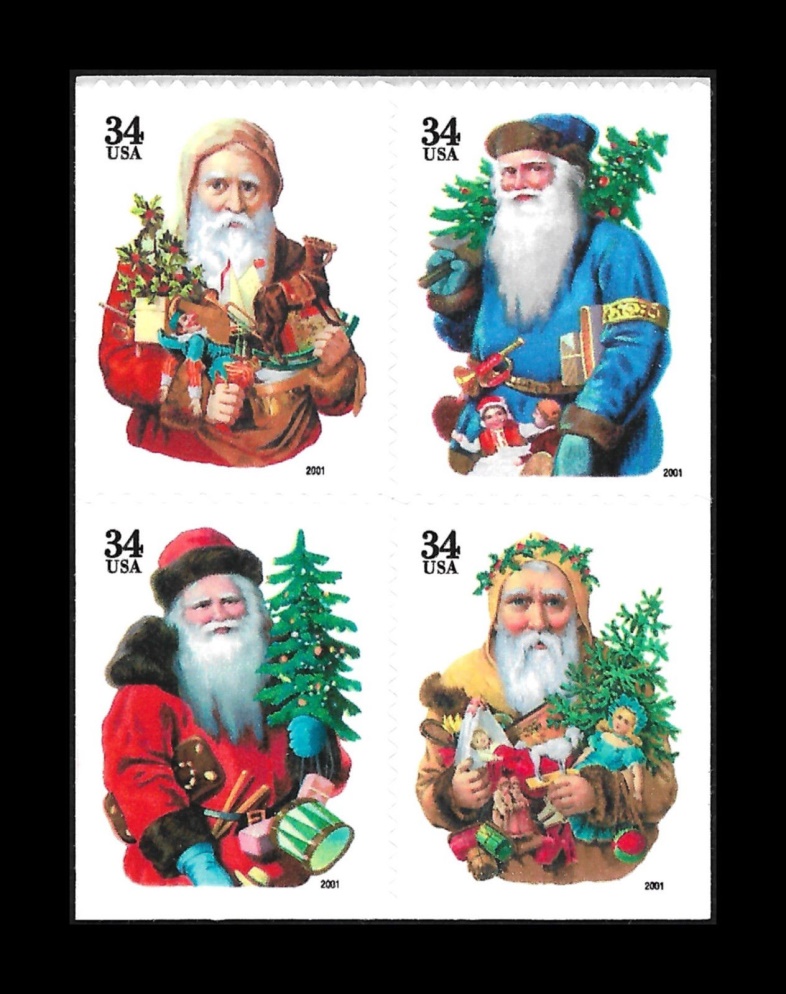 In some non-traditional appearances
[Speaker Notes: Strange and unusual Santas]
Surfin’ Santa in Australia
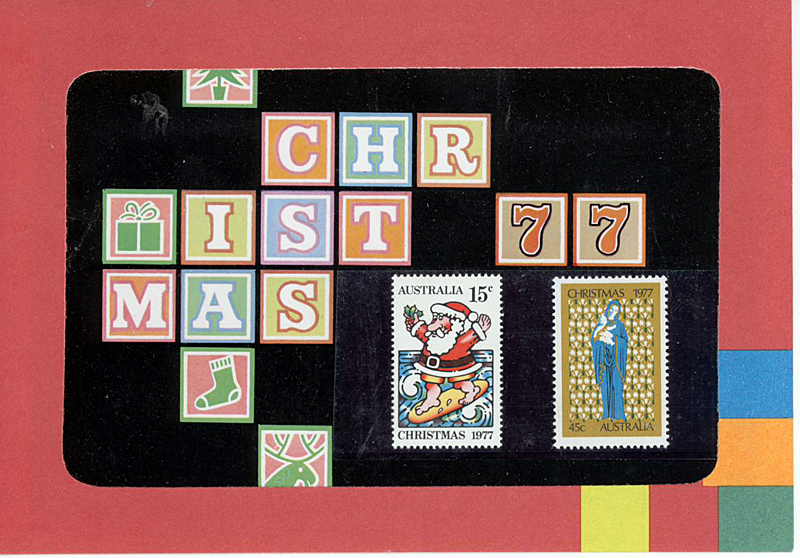 With a Ho, Ho, Ho, a red suit & a white beard
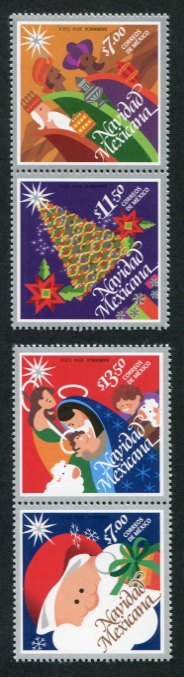 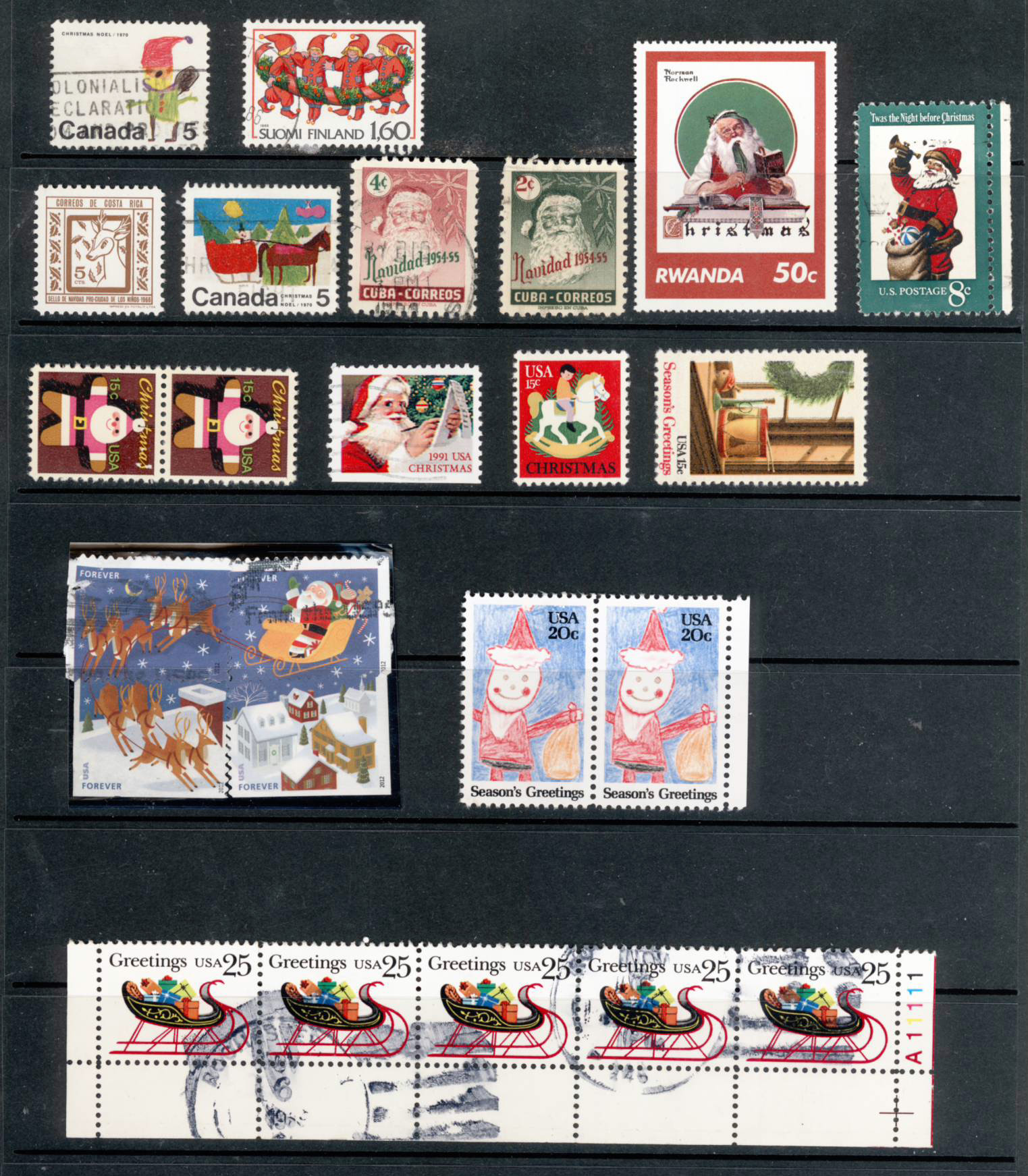 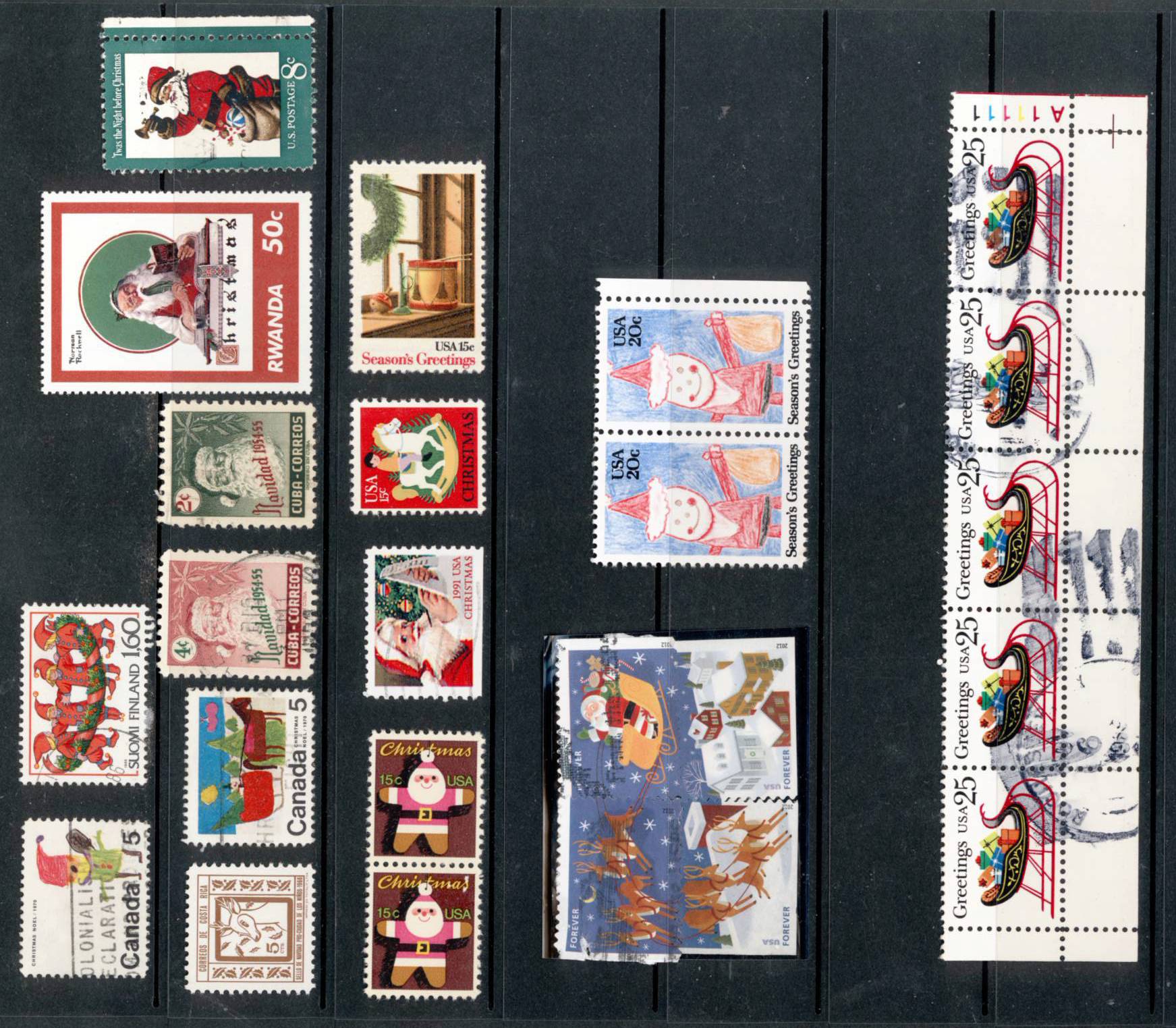 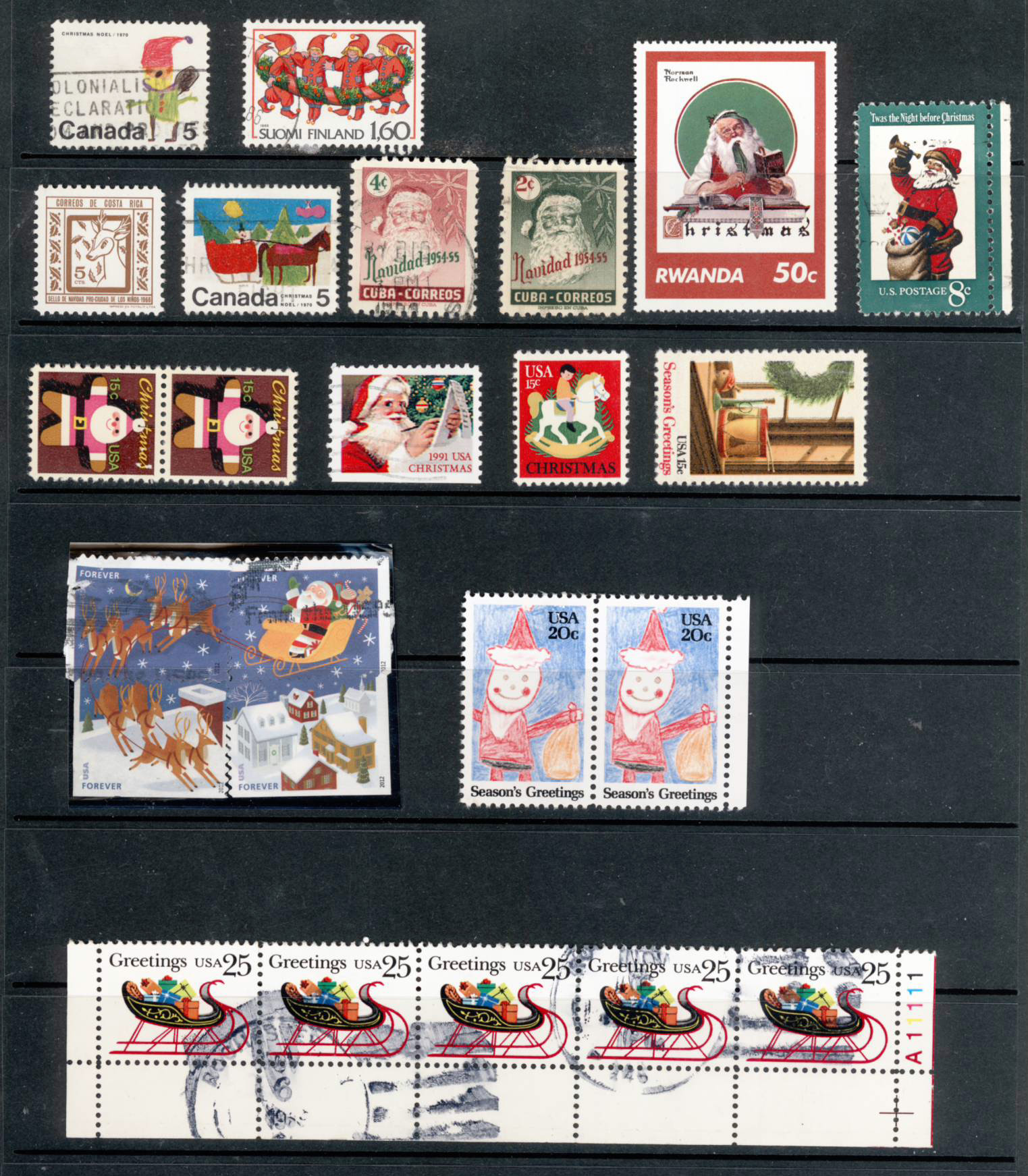 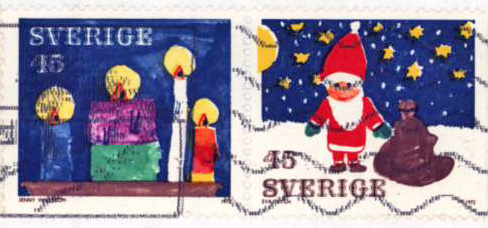 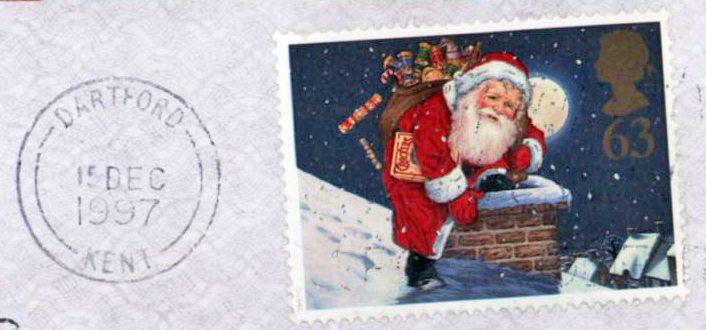 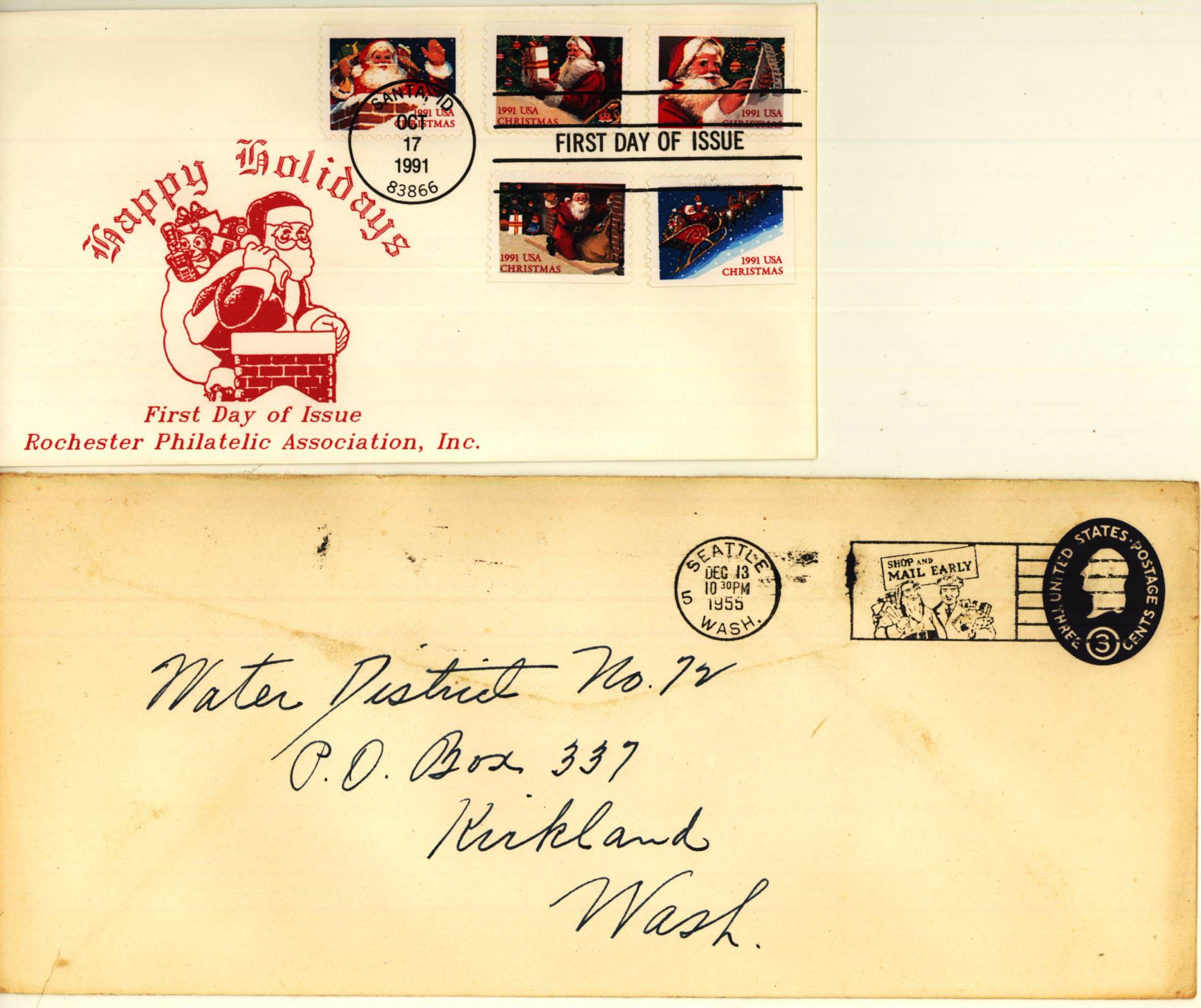 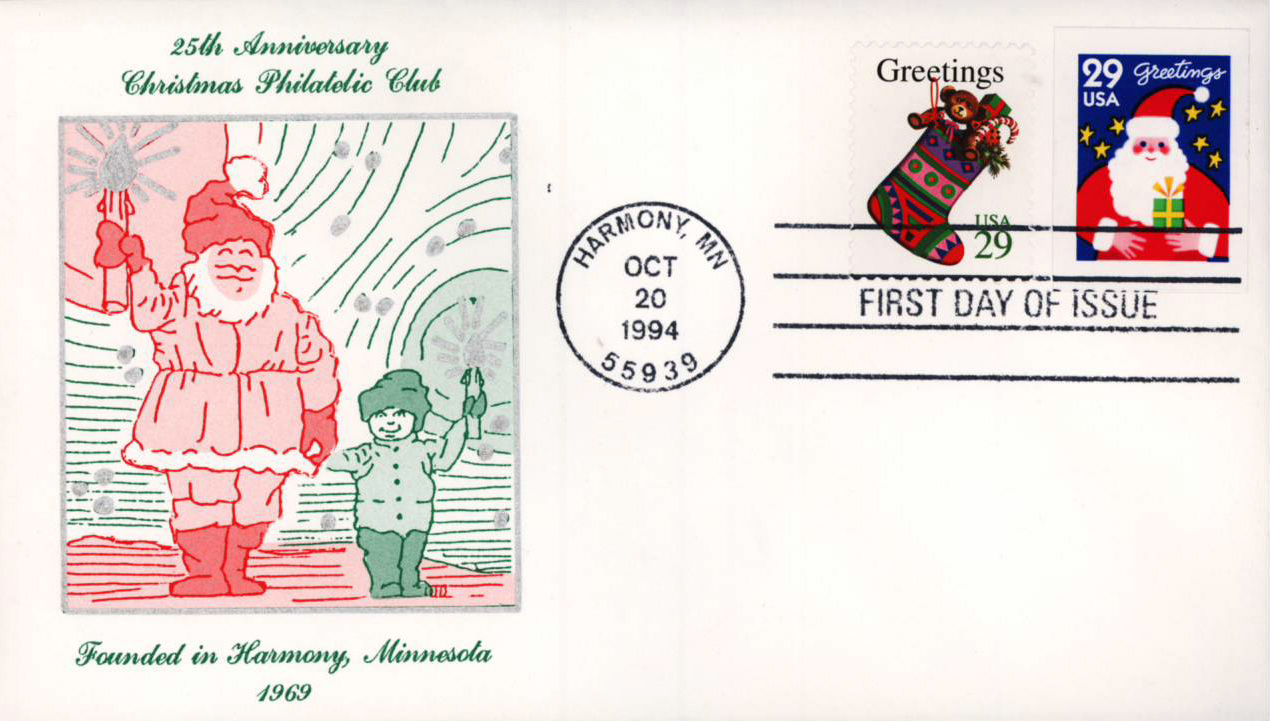 In a sleigh with reindeer (?)
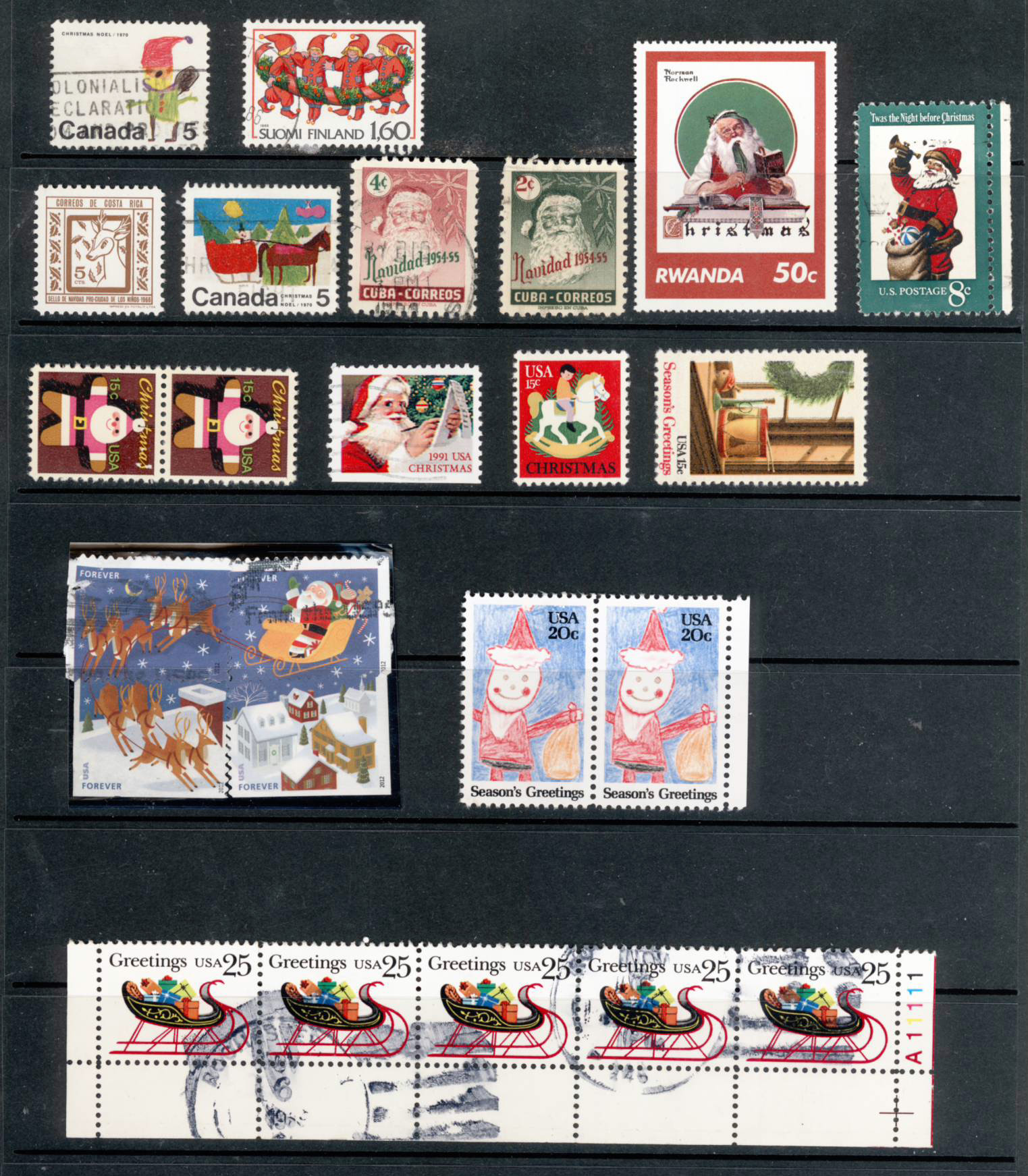 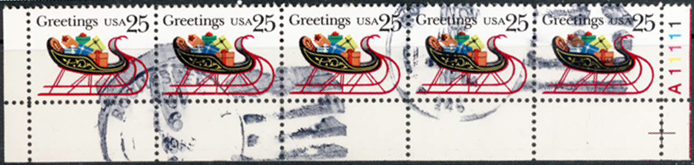 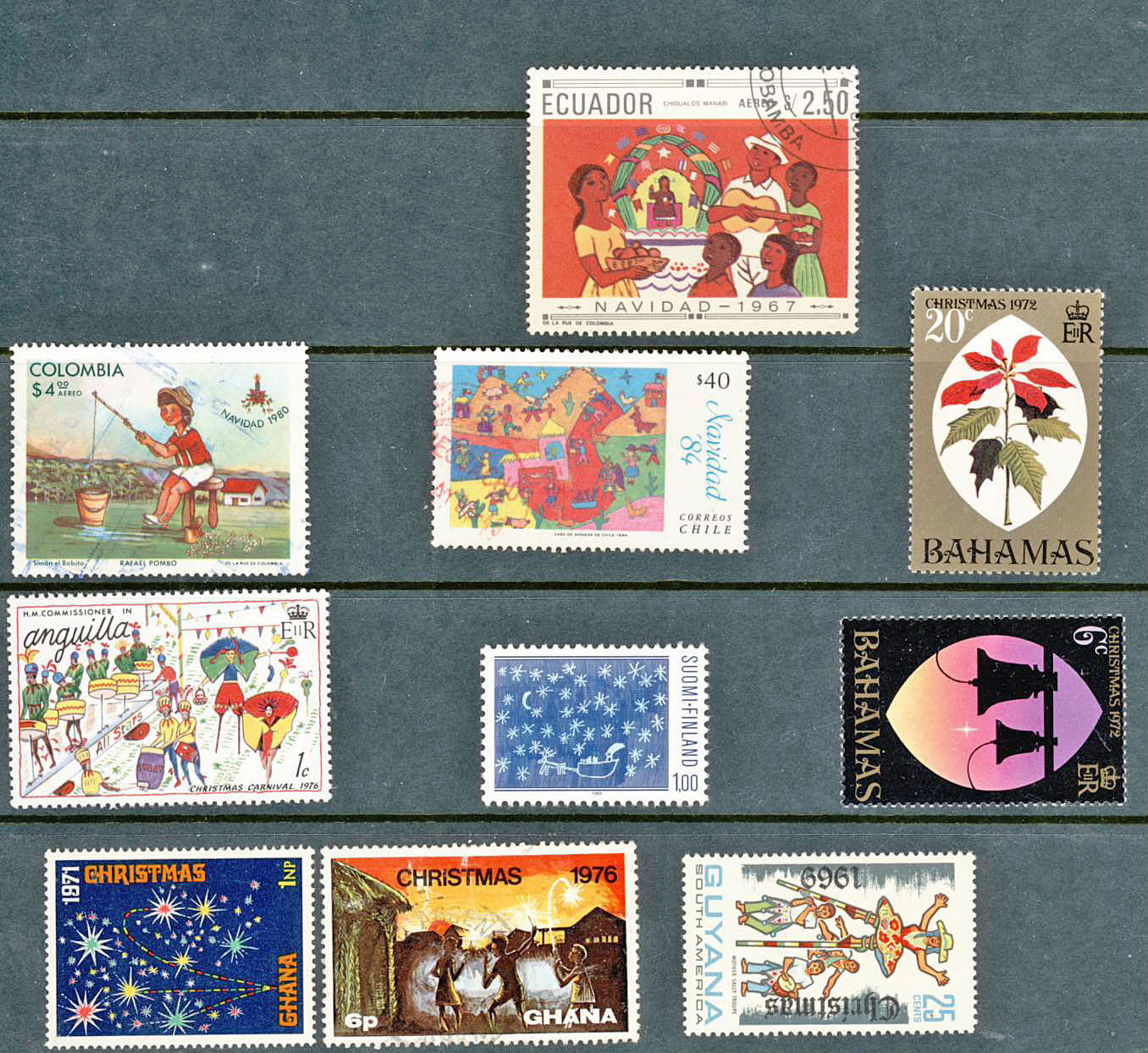 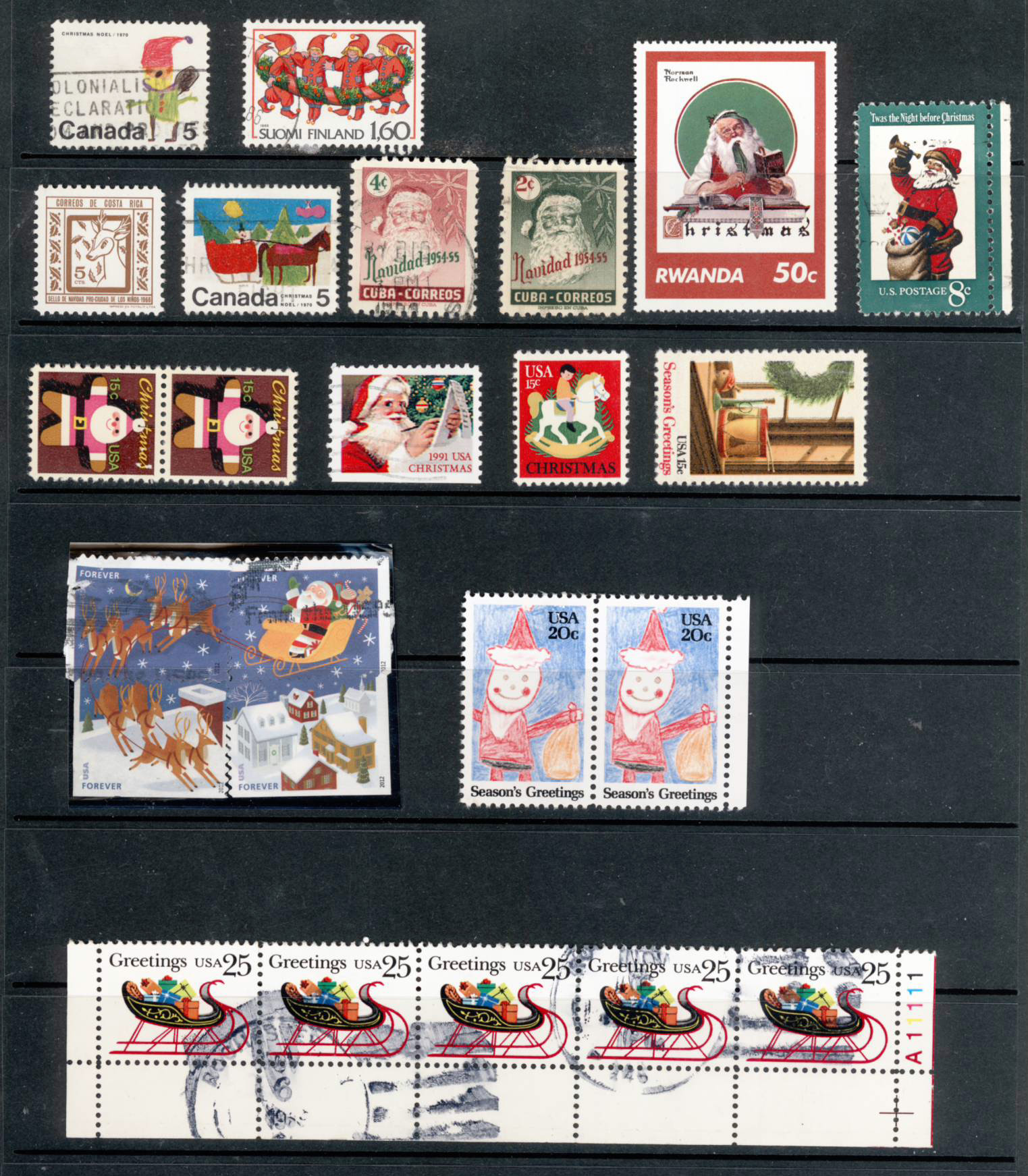 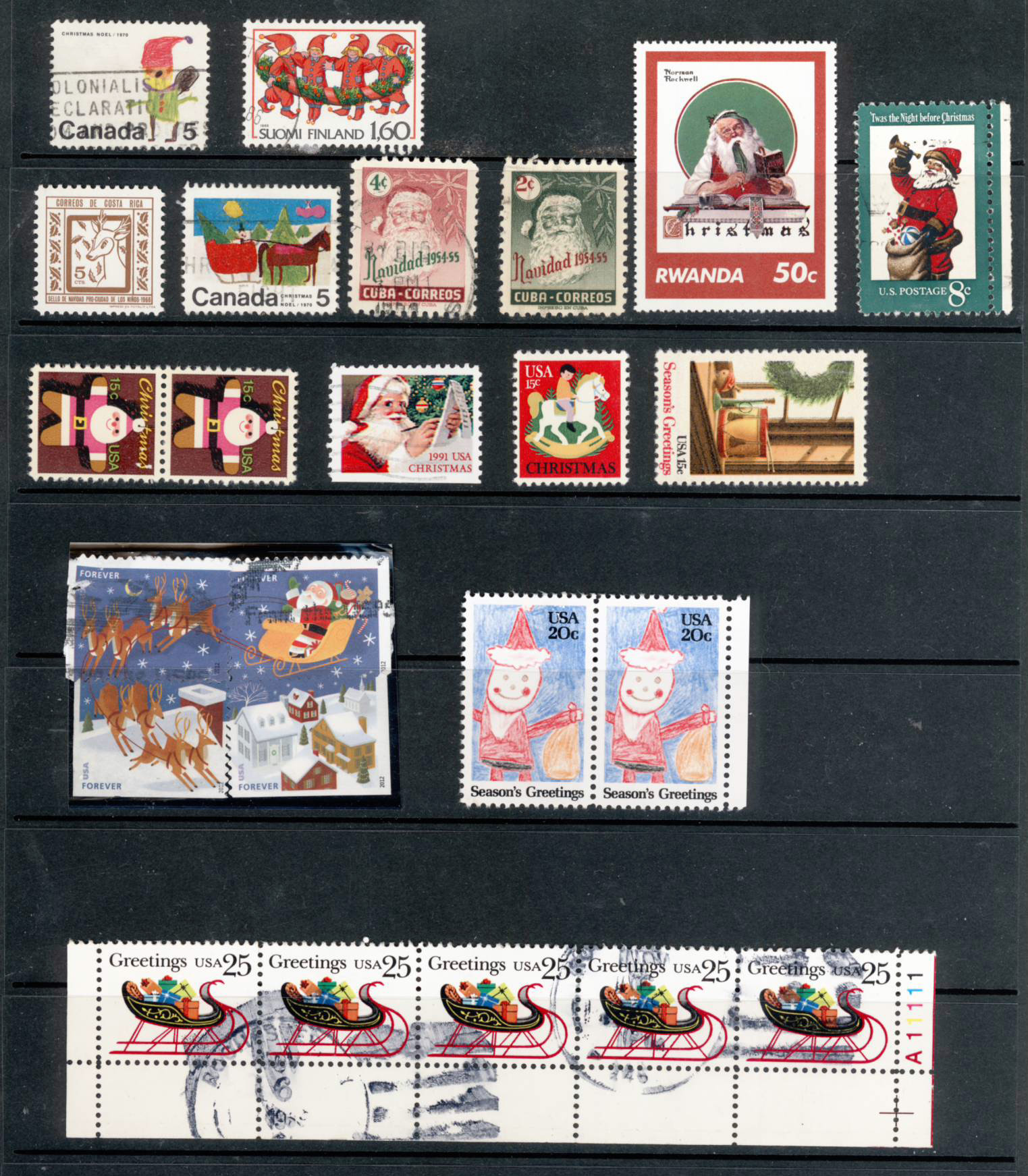 and elves - -
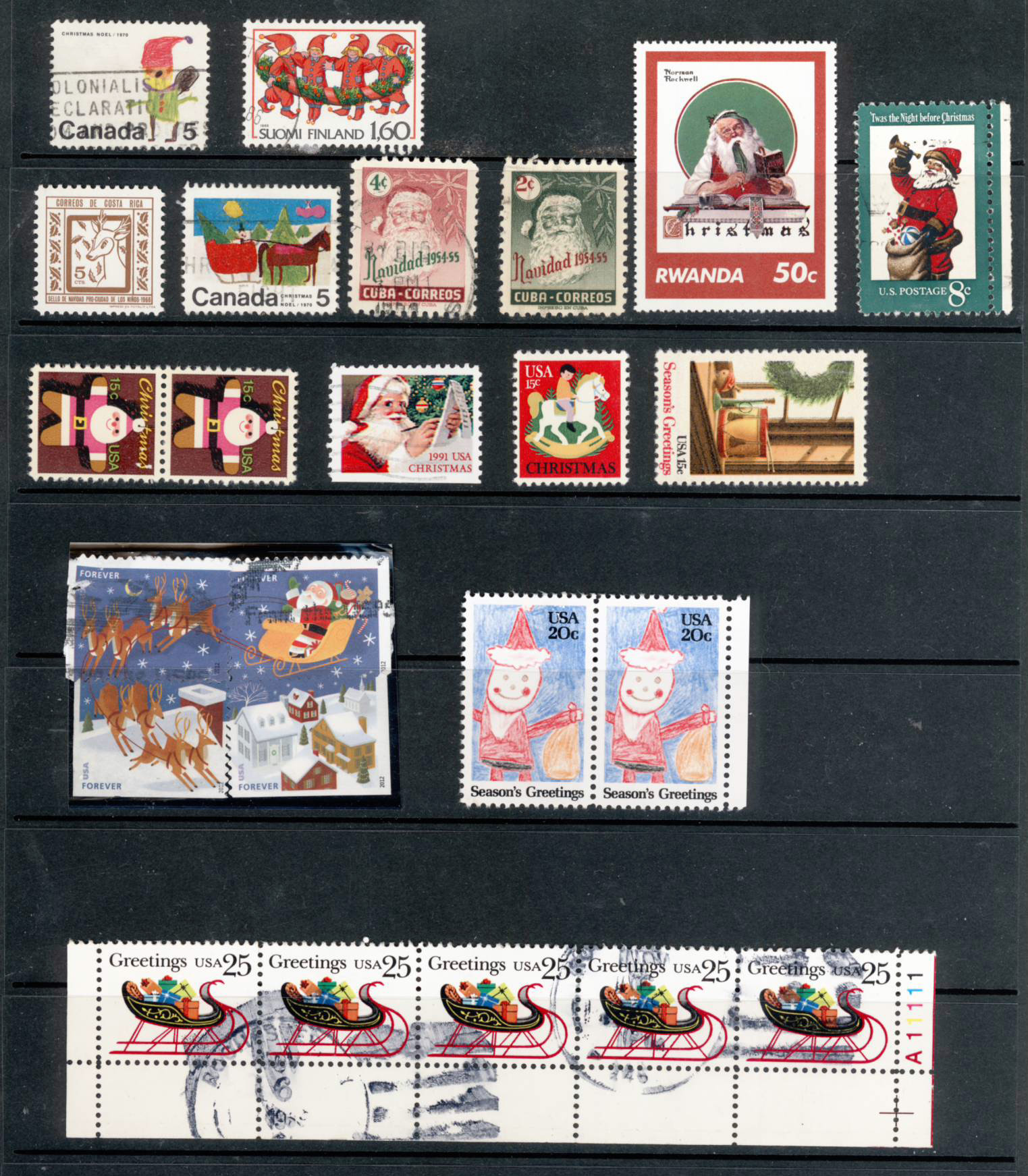 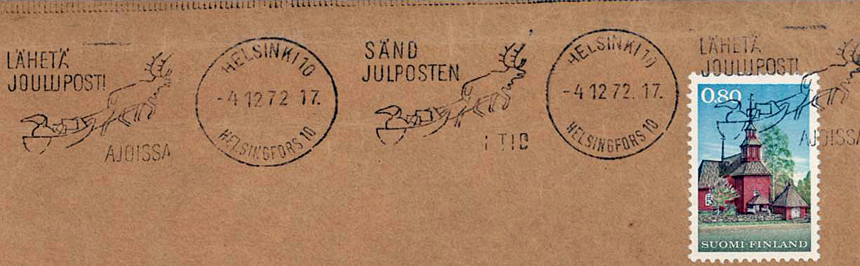 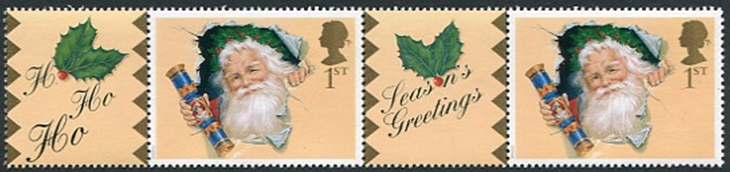 Children – Kids at Christmas – all over the world
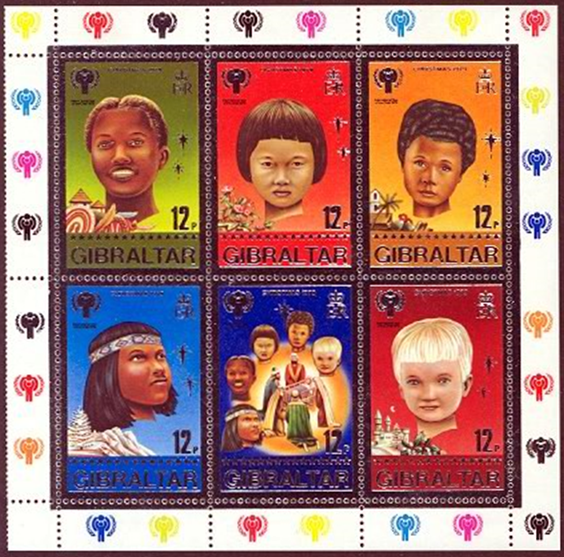 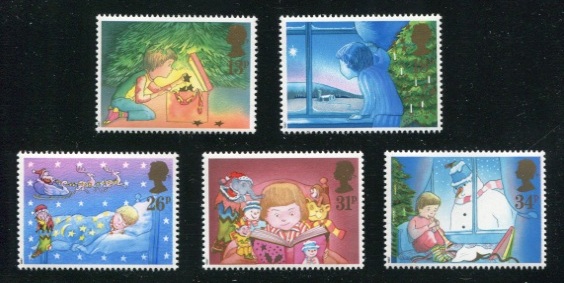 Anticipation
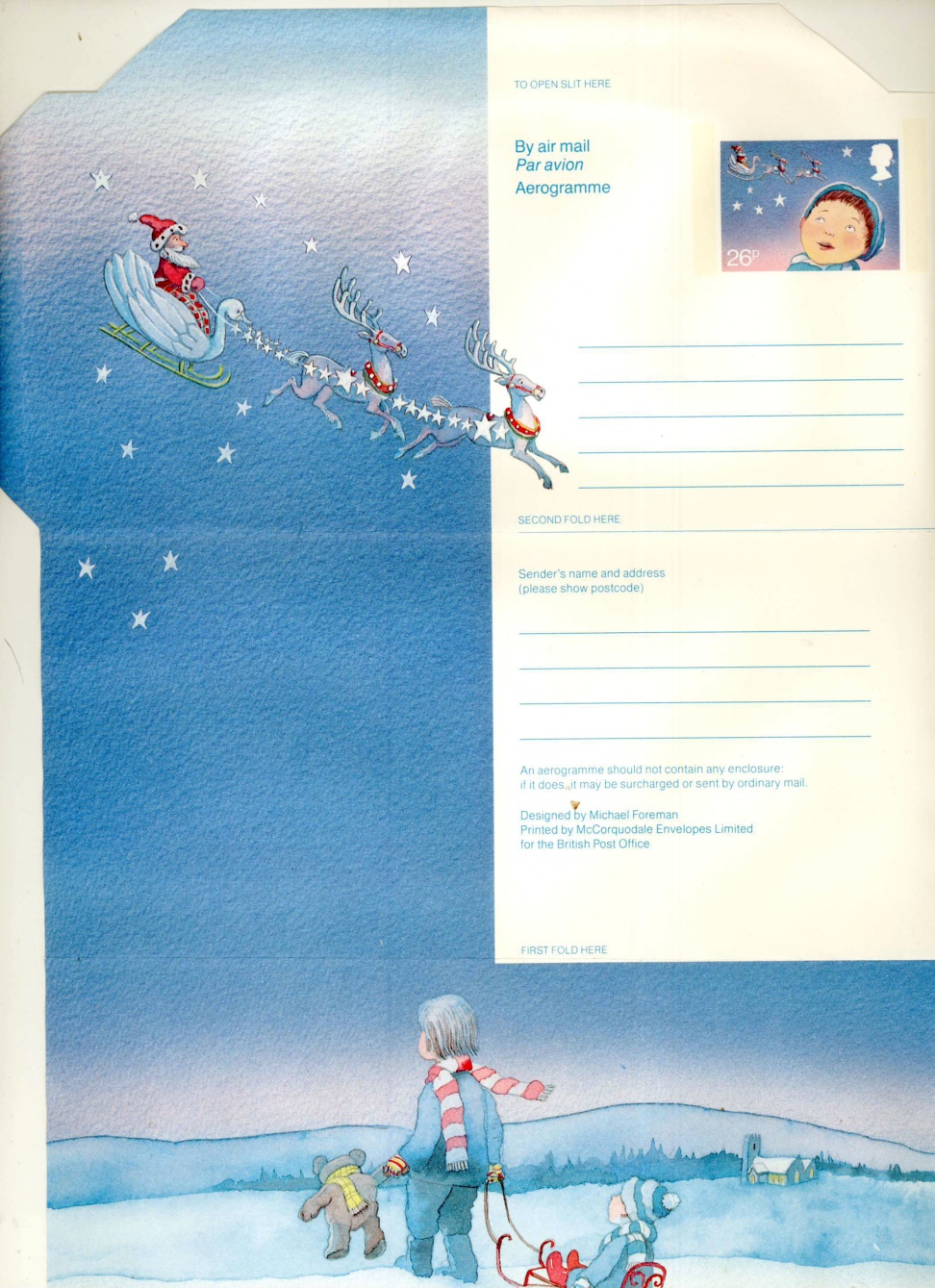 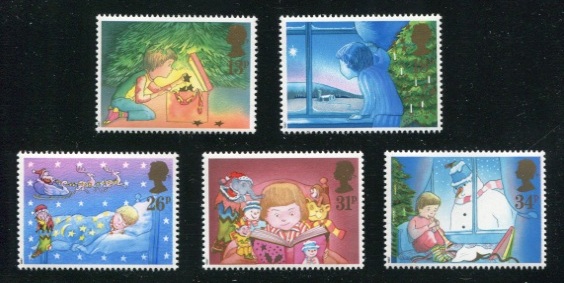 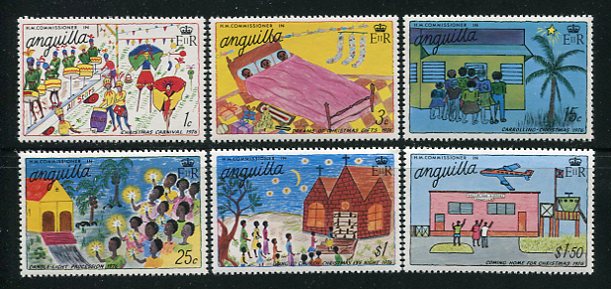 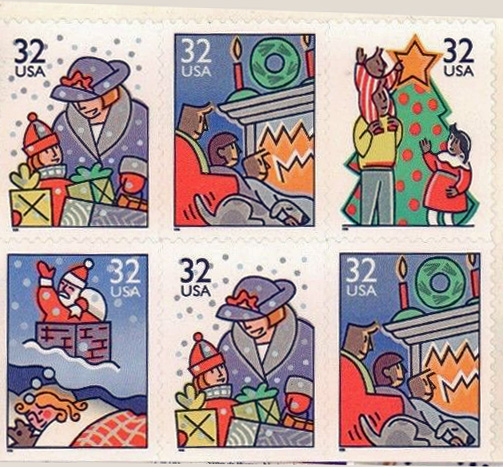 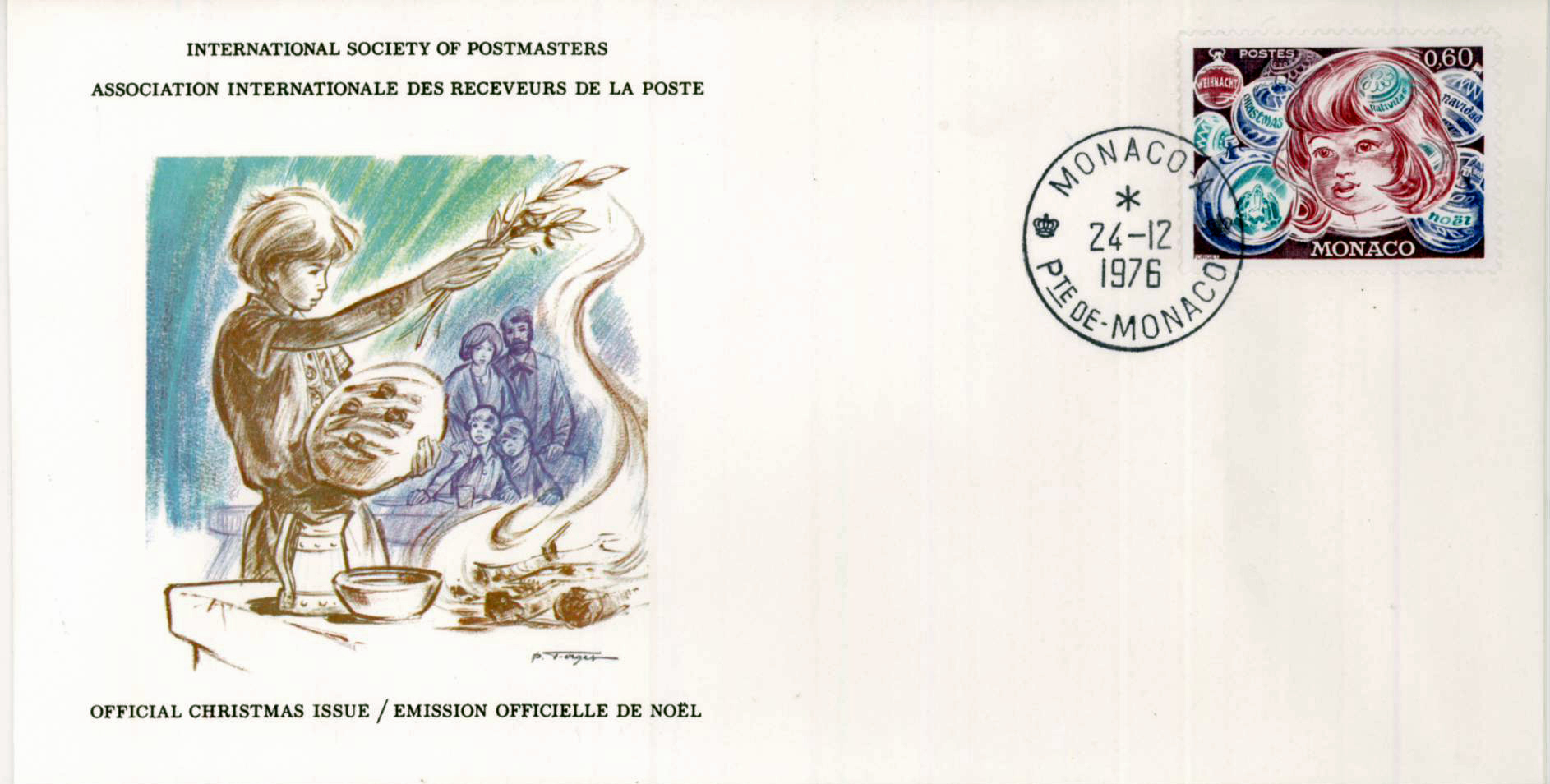 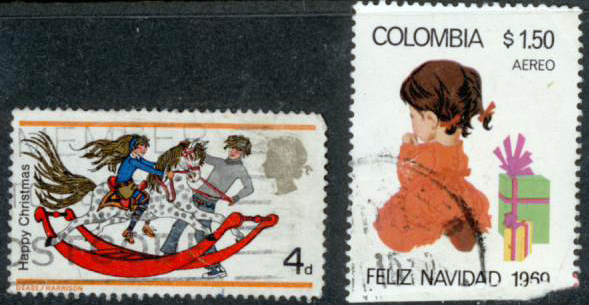 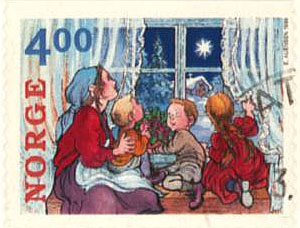 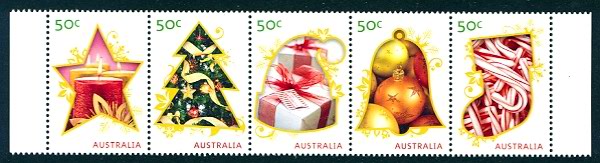 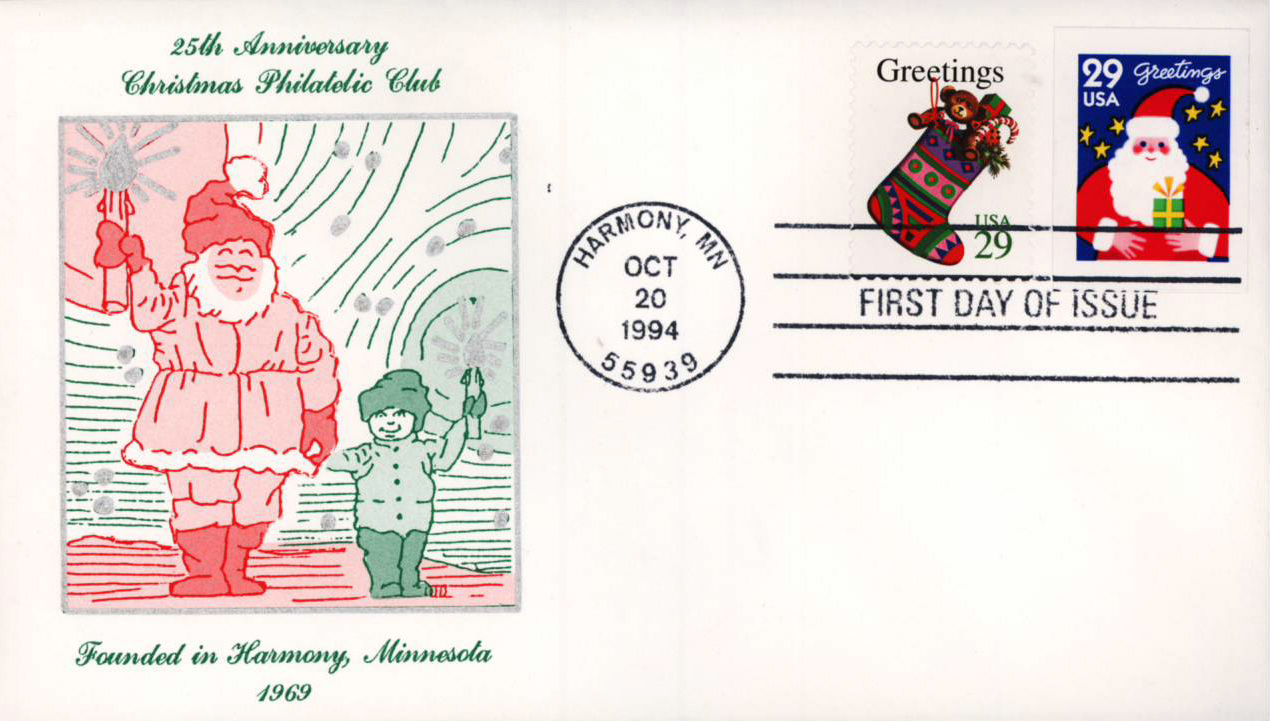 Then the gifts, toys and games
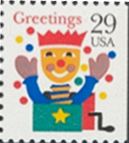 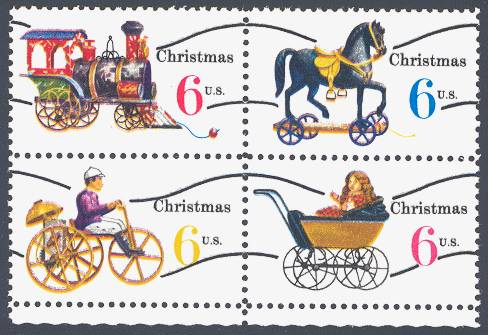 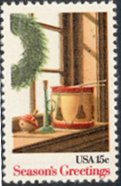 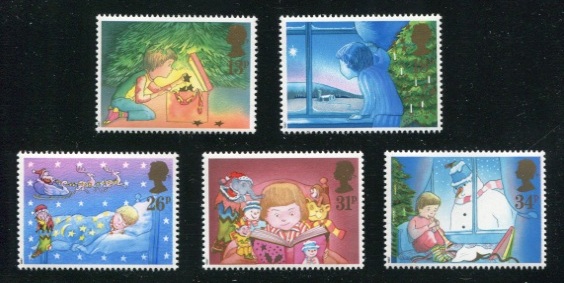 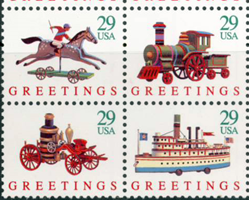 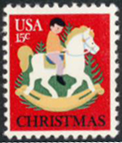 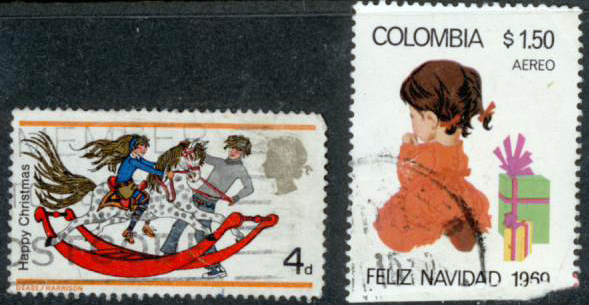 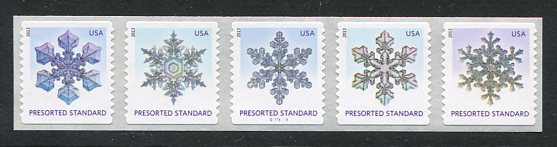 Later, out to play in the Snow!
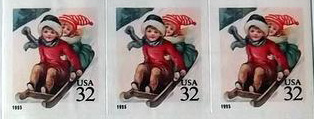 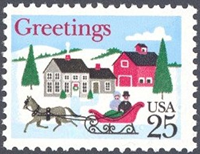 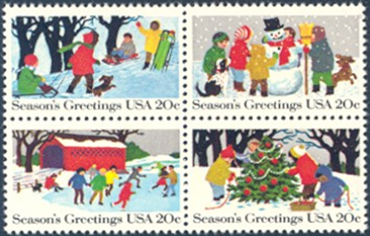 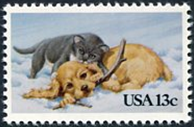 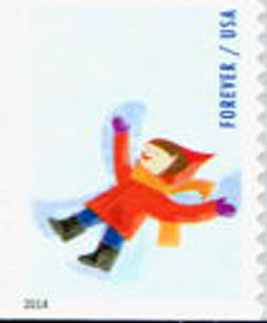 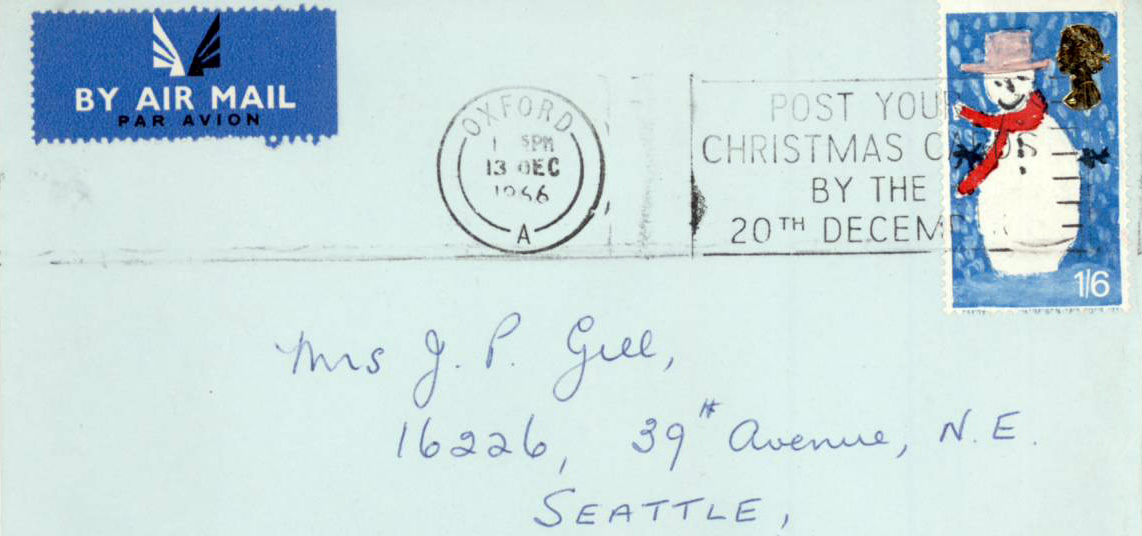 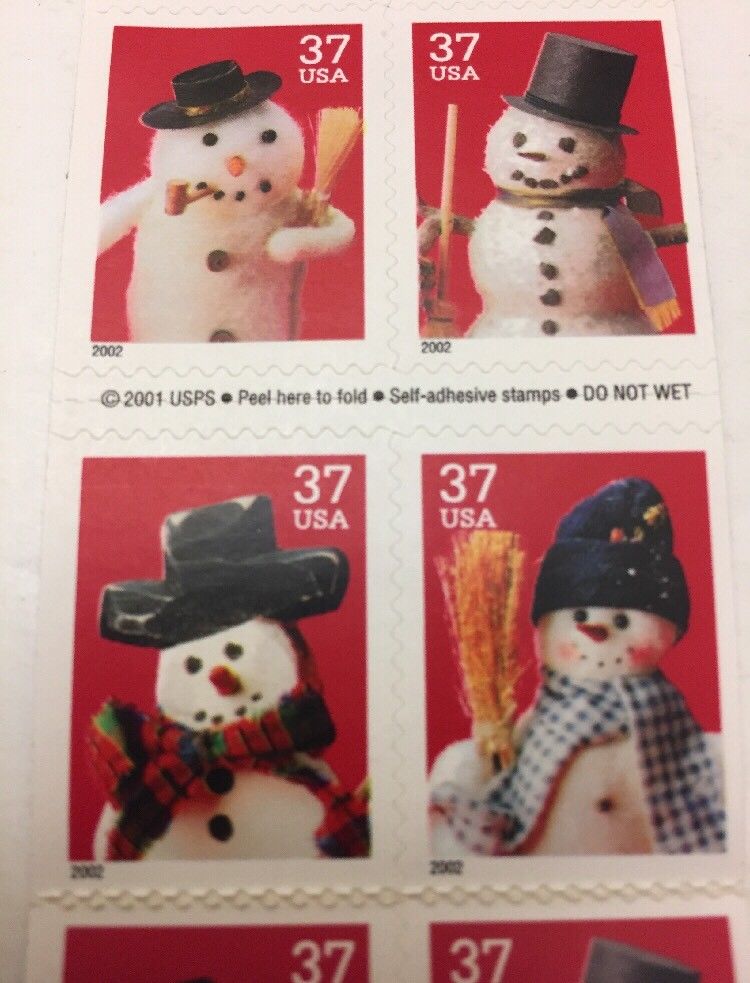 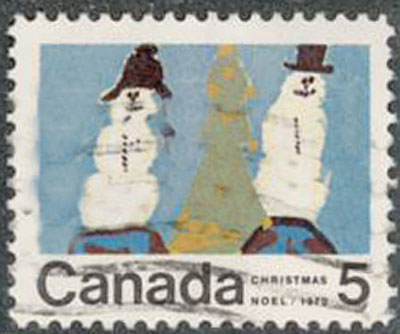 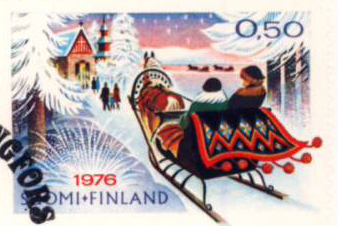 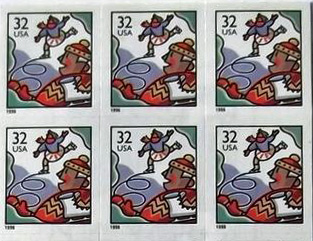 Or skate on frozen ponds
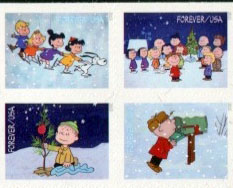 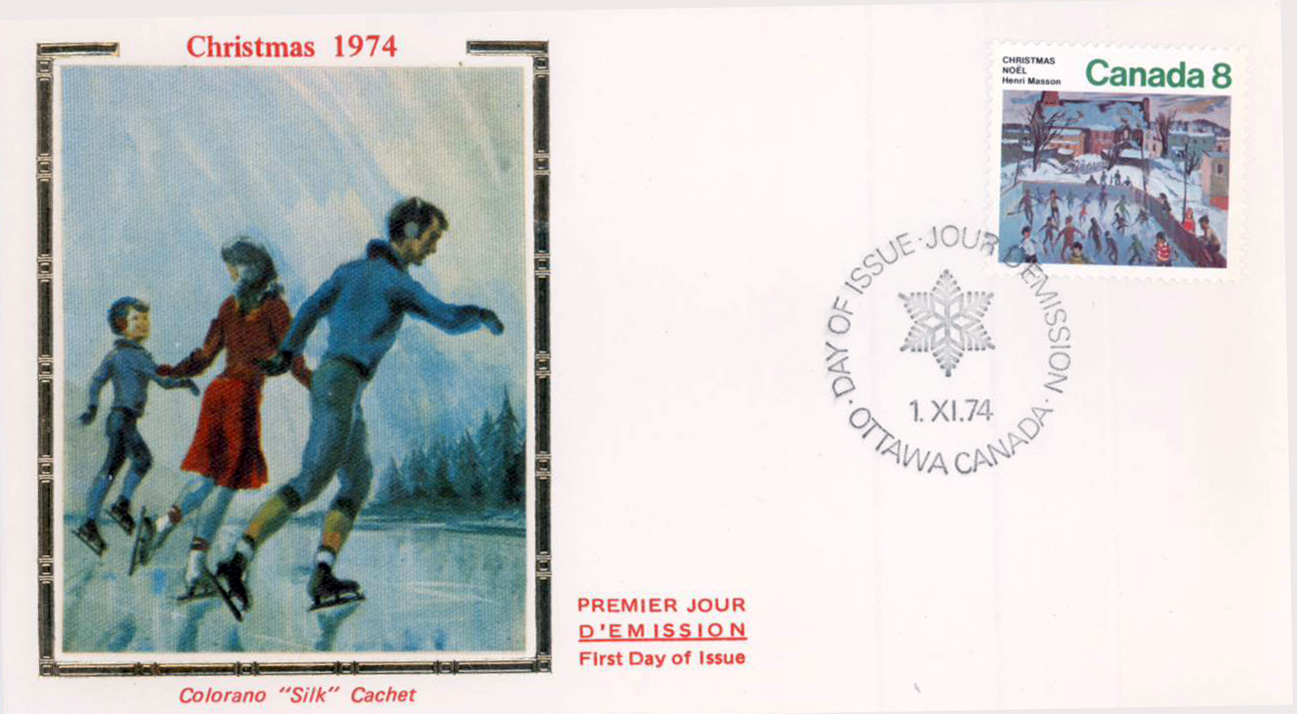 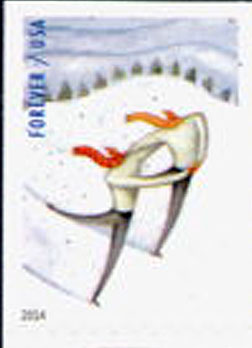 Music at Christmas (non-sacred)
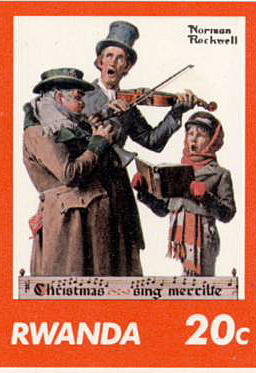 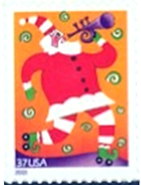 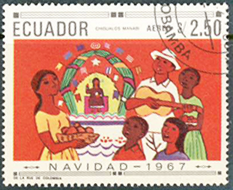 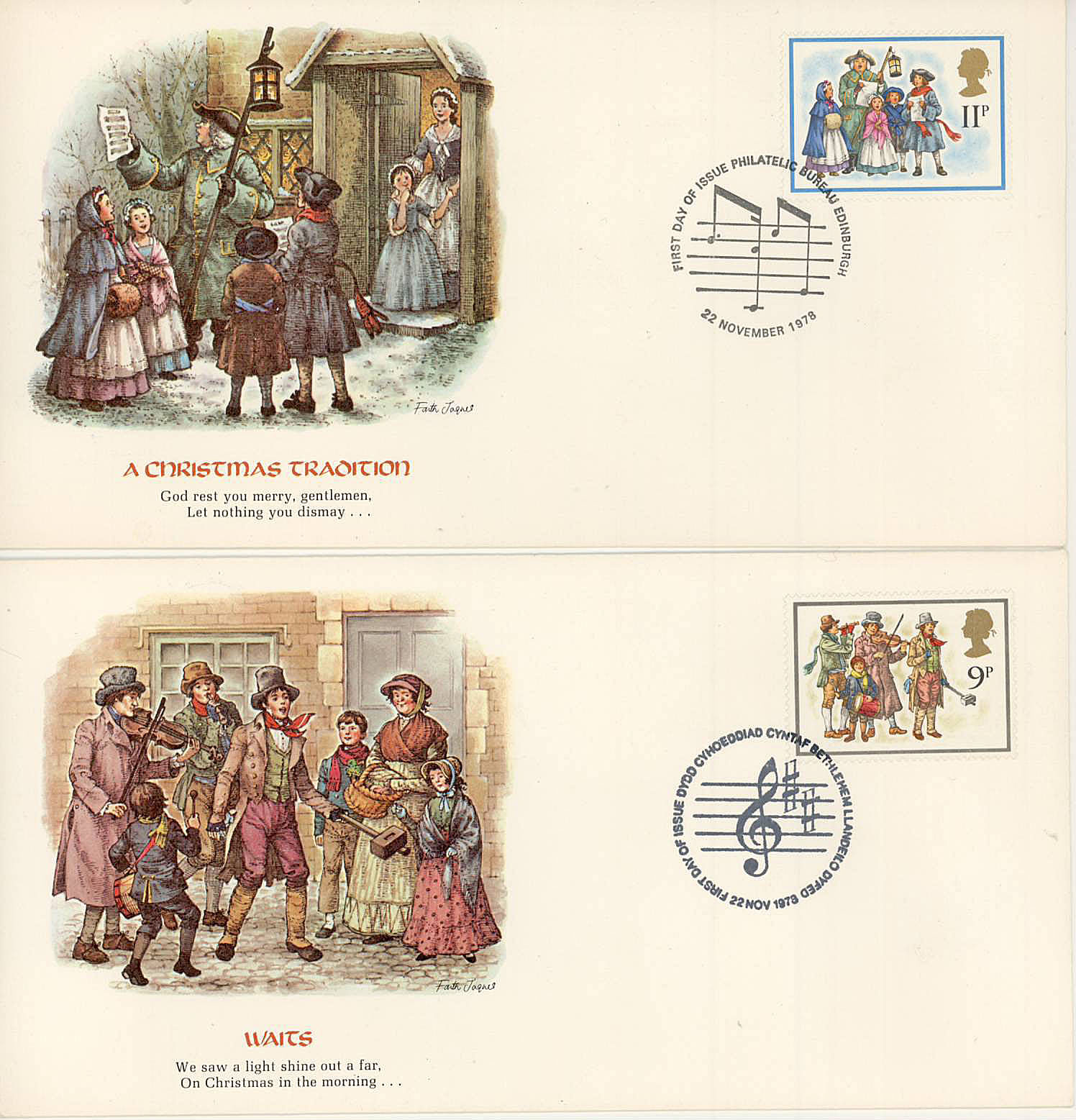 Early Music at Christmas
The Carollers
The “Waits”
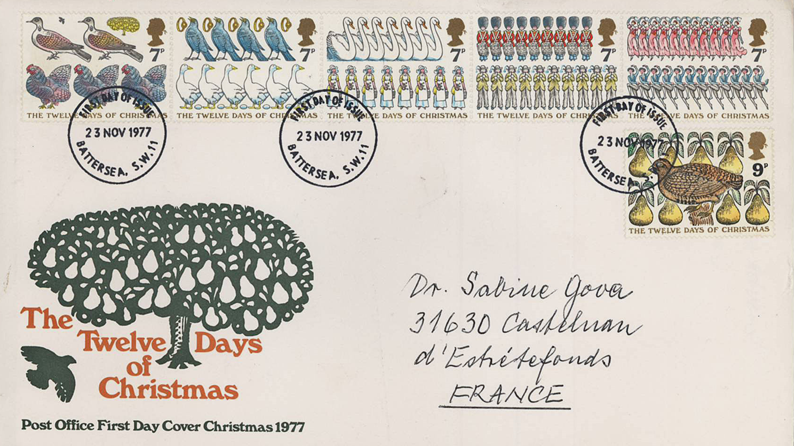 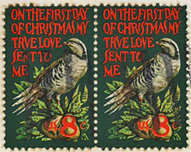 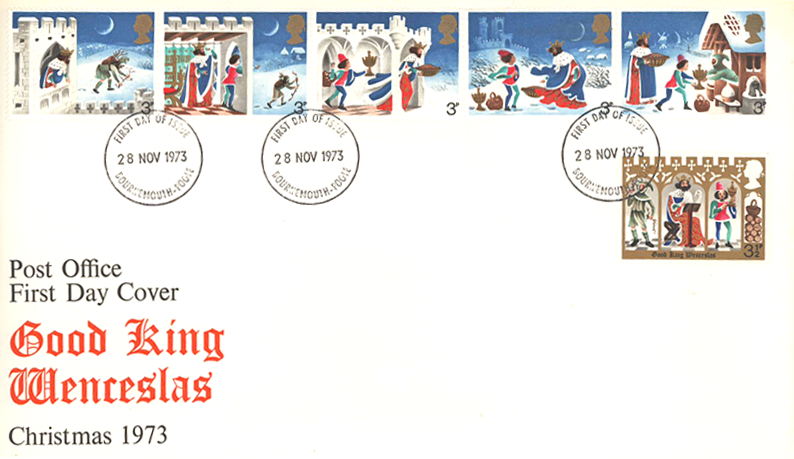 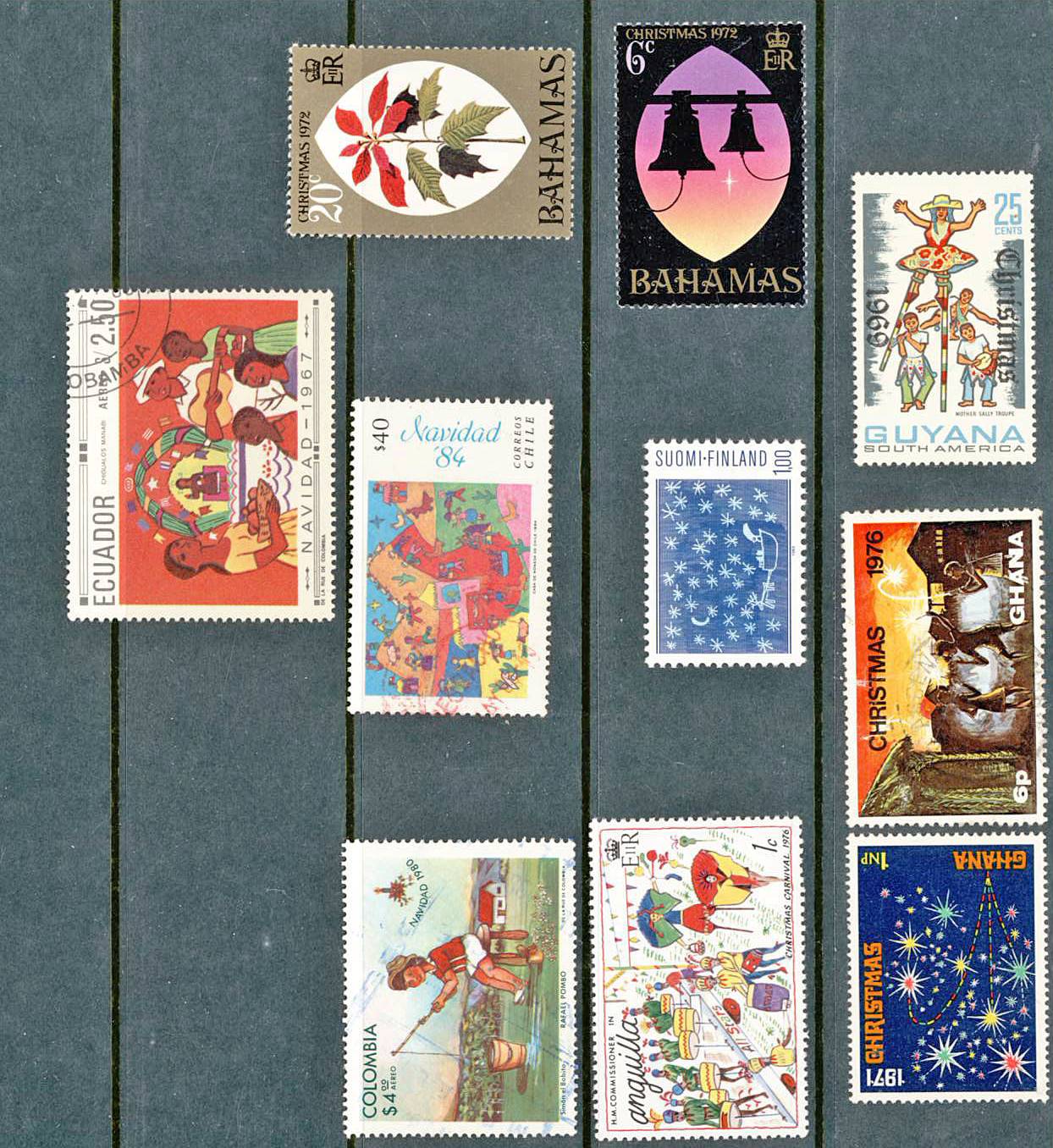 [Speaker Notes: GB 1973, US 2002]
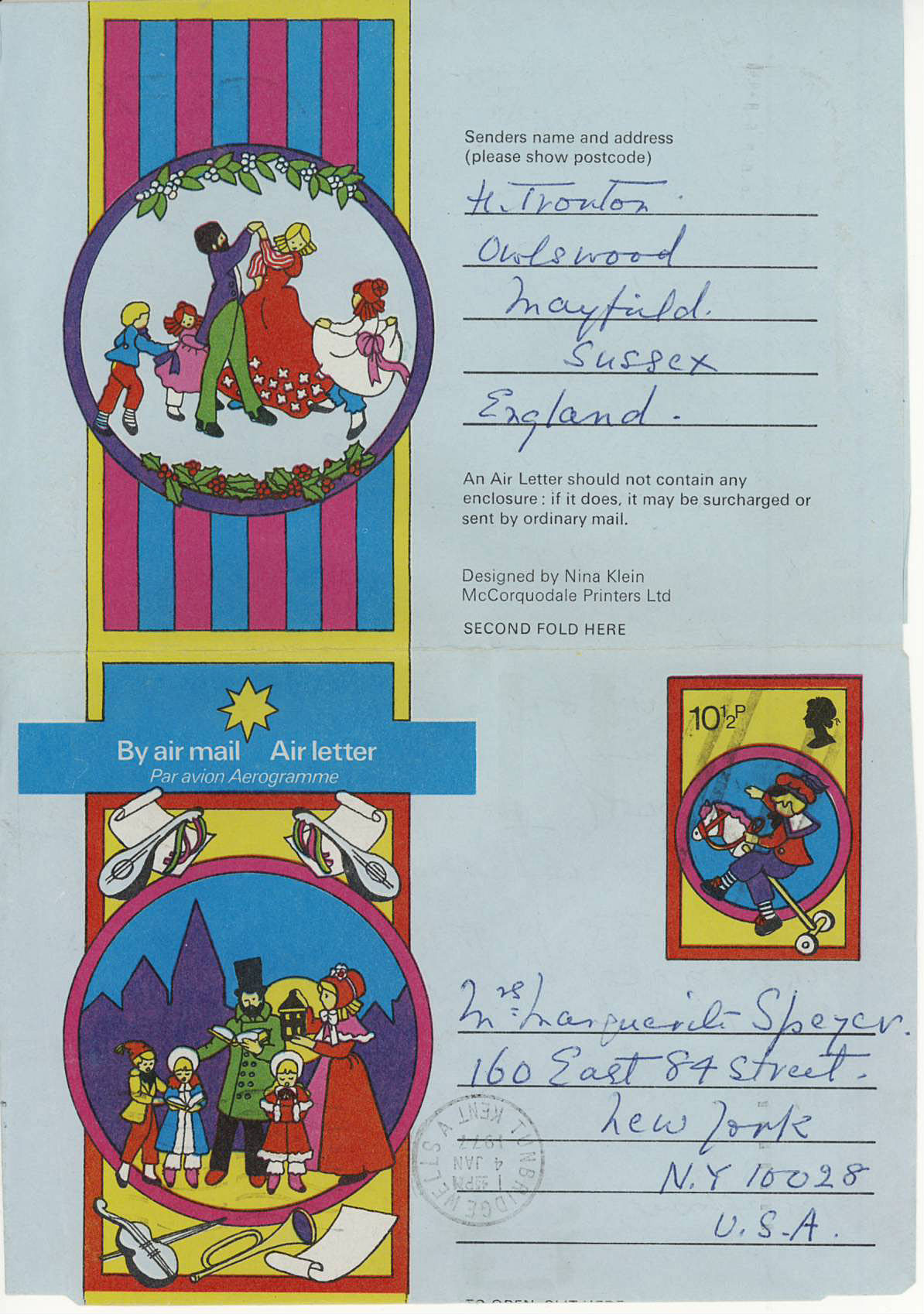 More Music
[Speaker Notes: US 2006, GB 1977]
Christmas Food
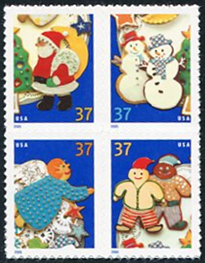 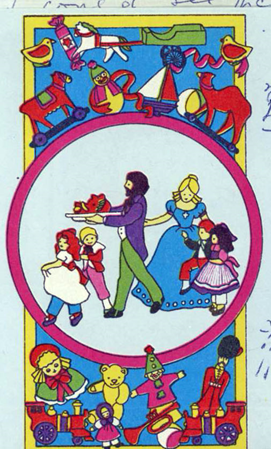 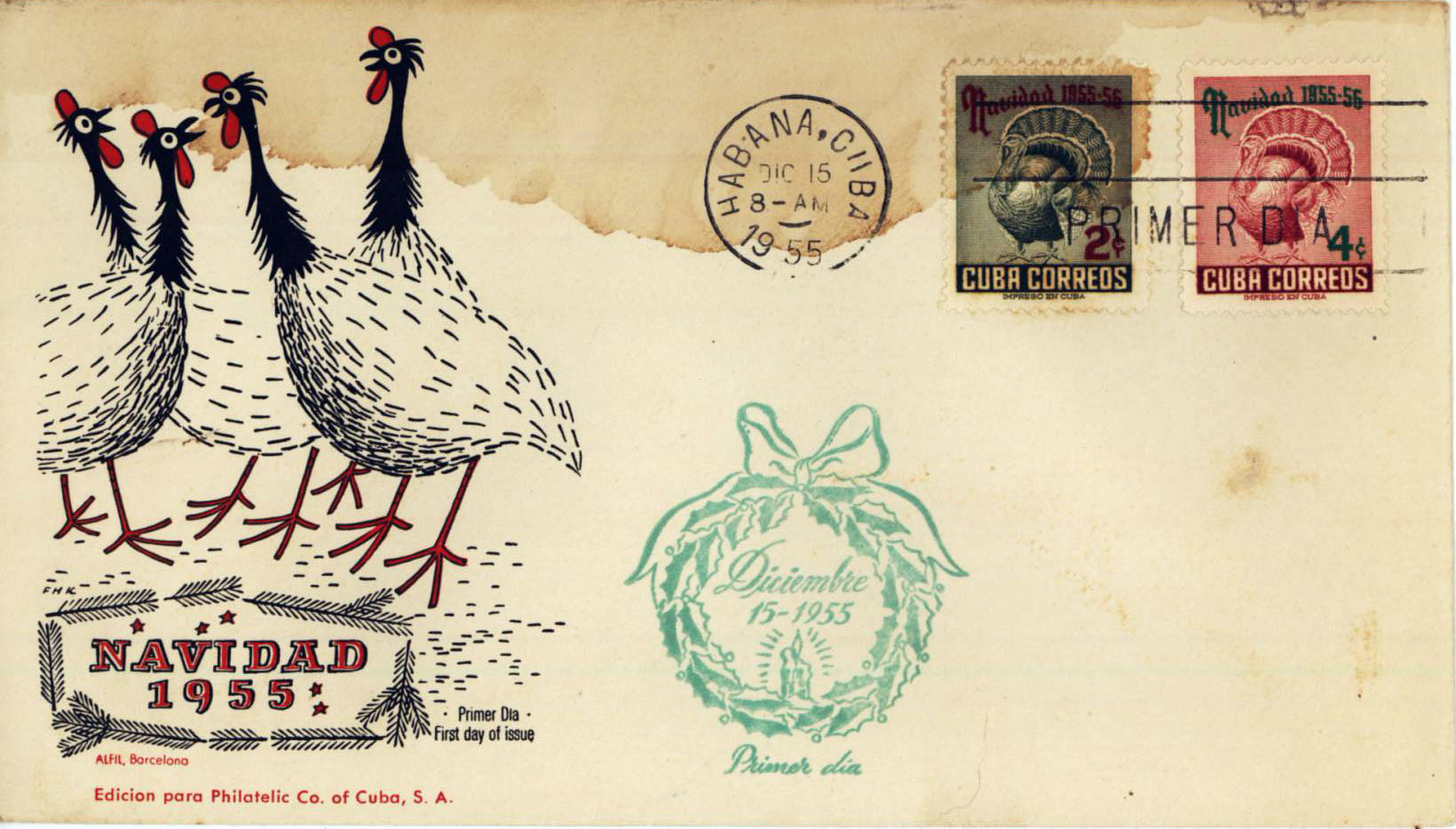 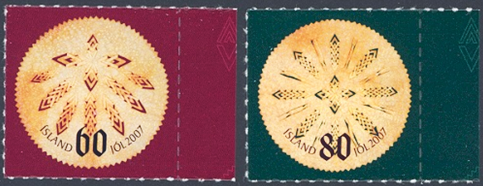 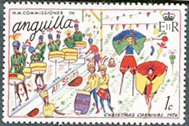 Unusual (to us) at Christmas
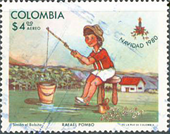 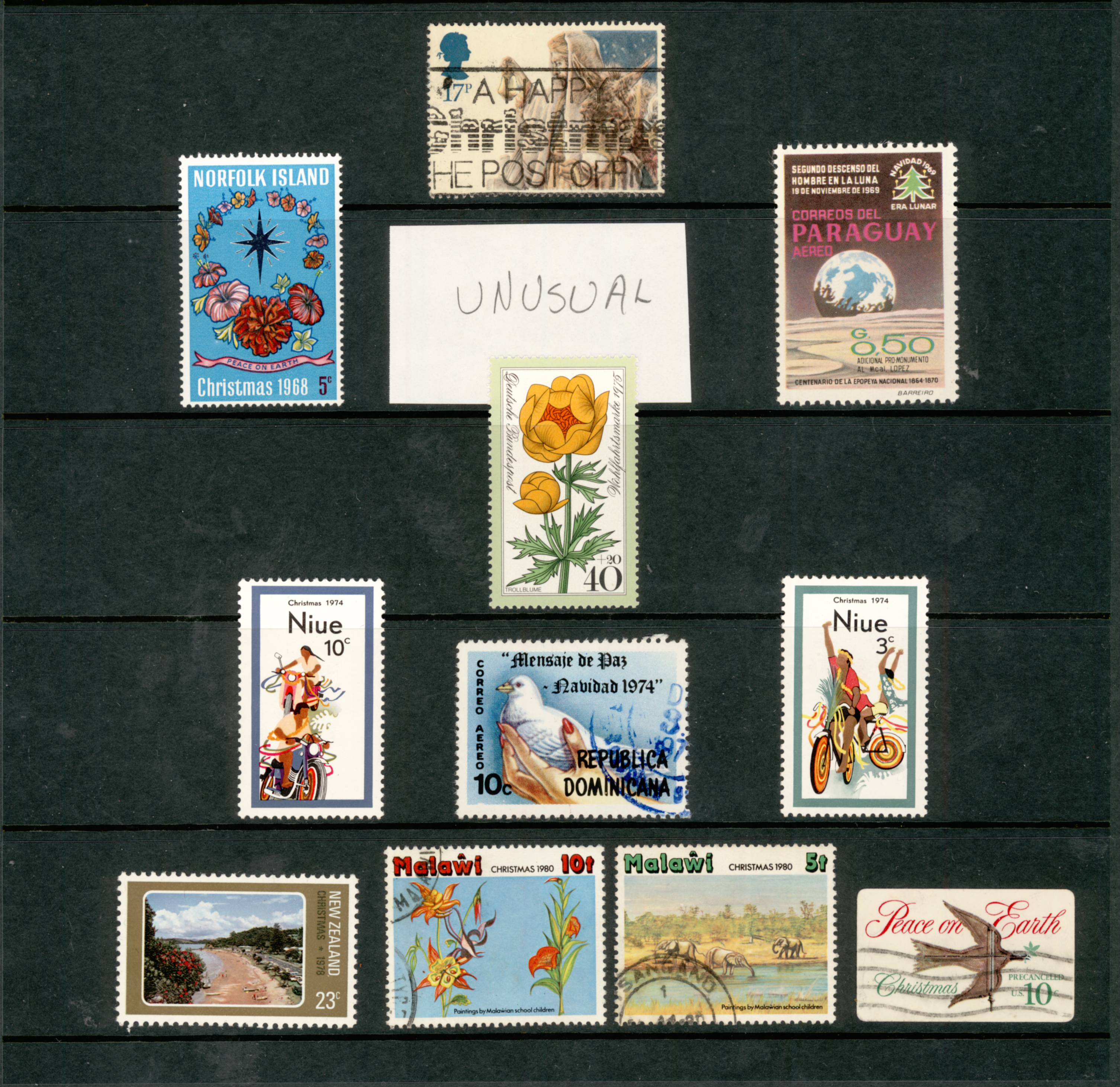 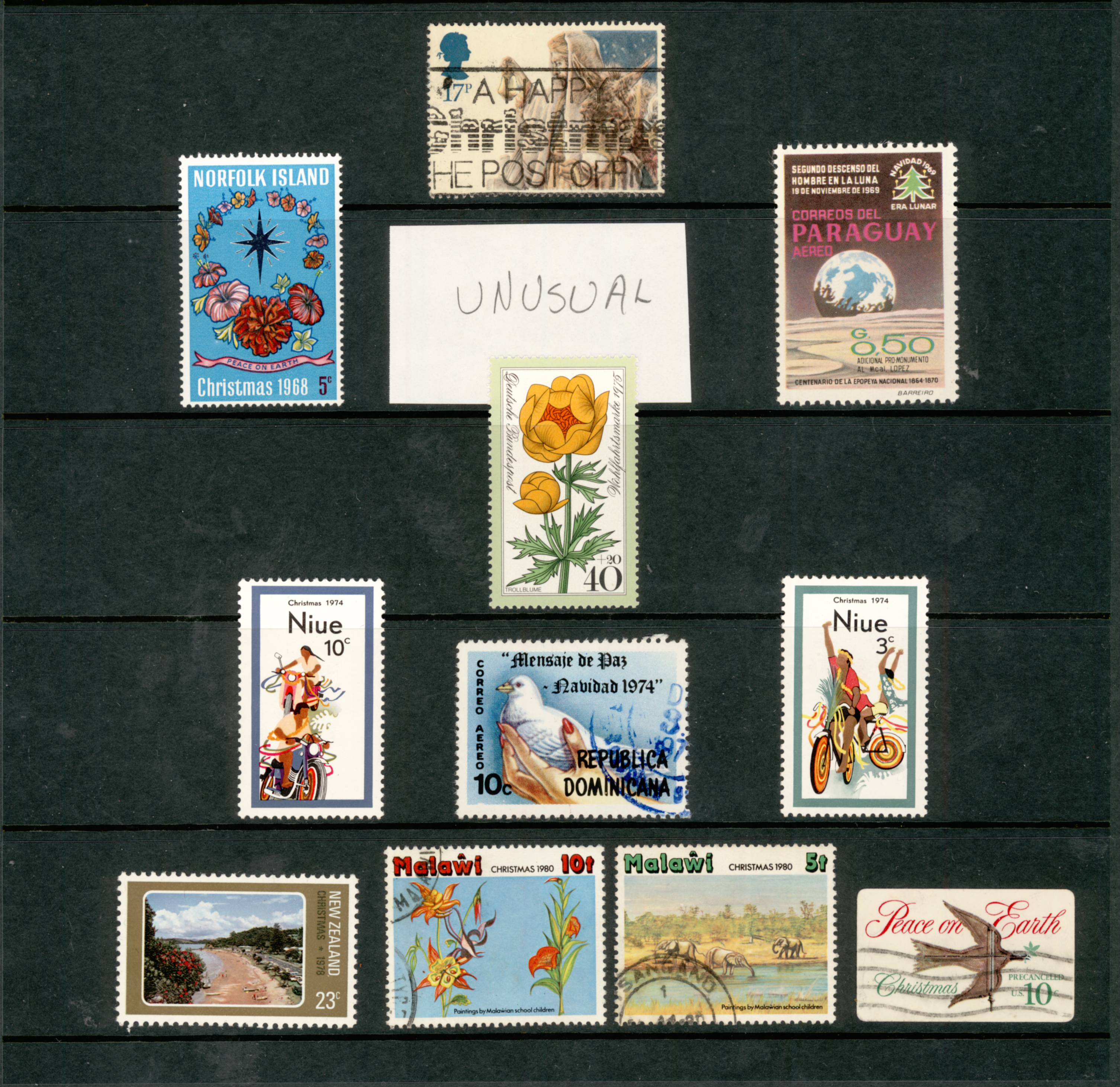 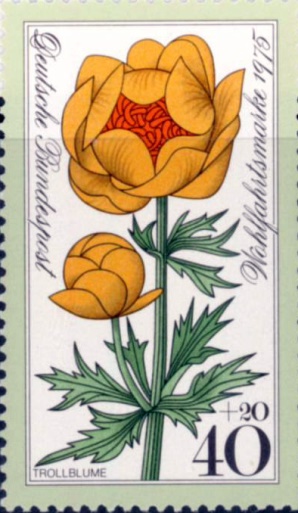 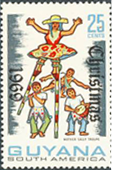 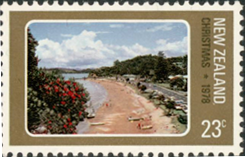 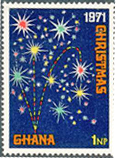 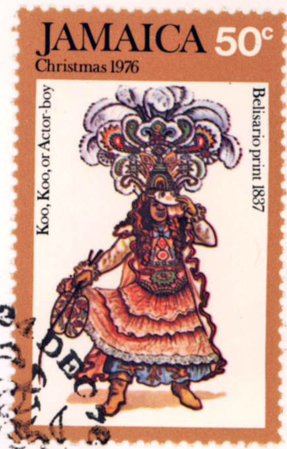 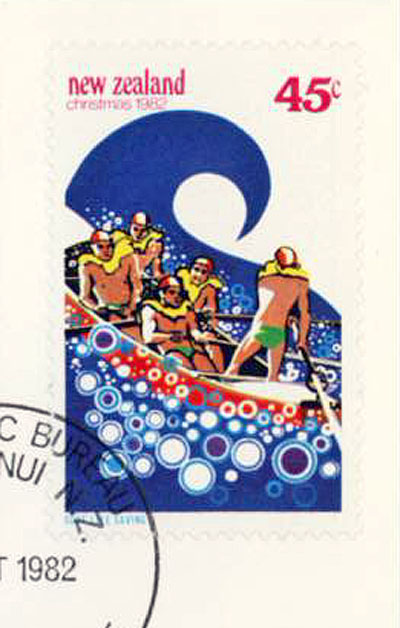 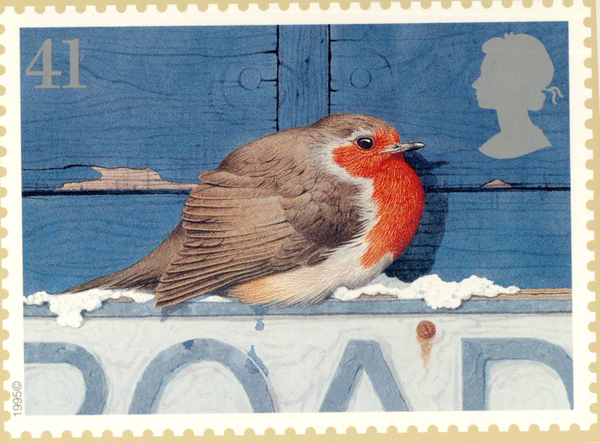 Unusual   !
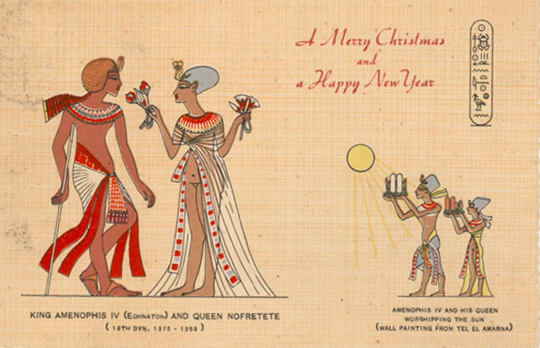 Reverse
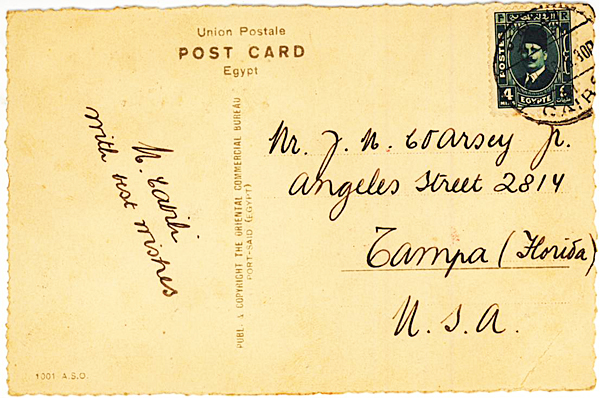 Unusual
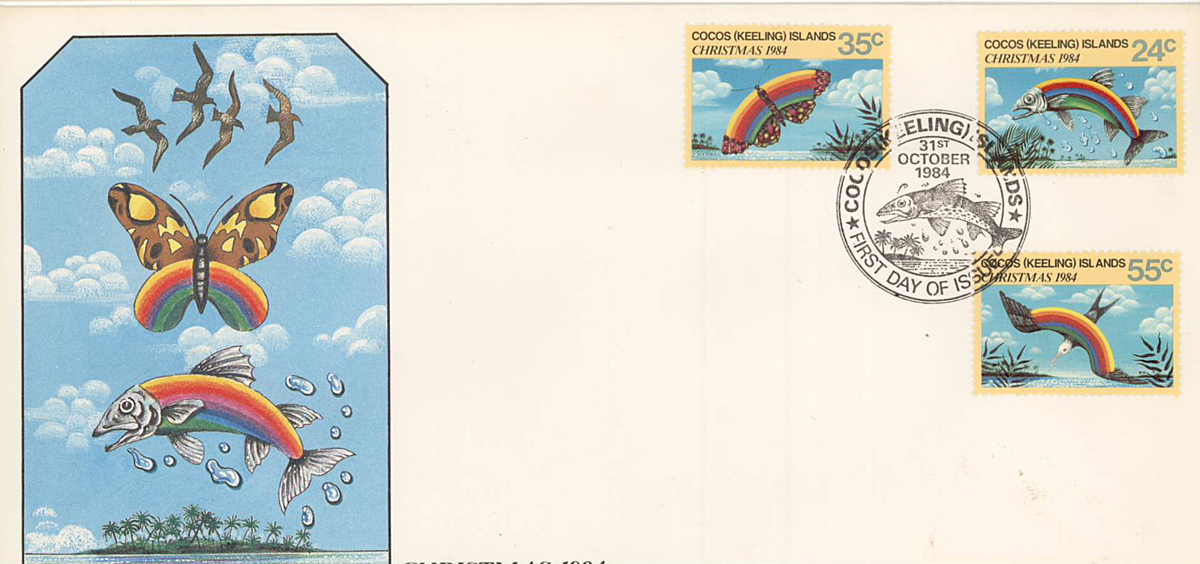 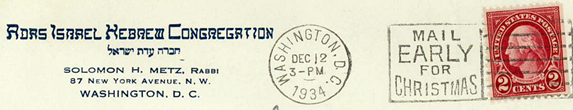 But whatever else Christmas may mean to you, may you have
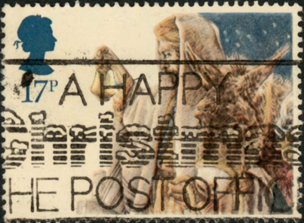 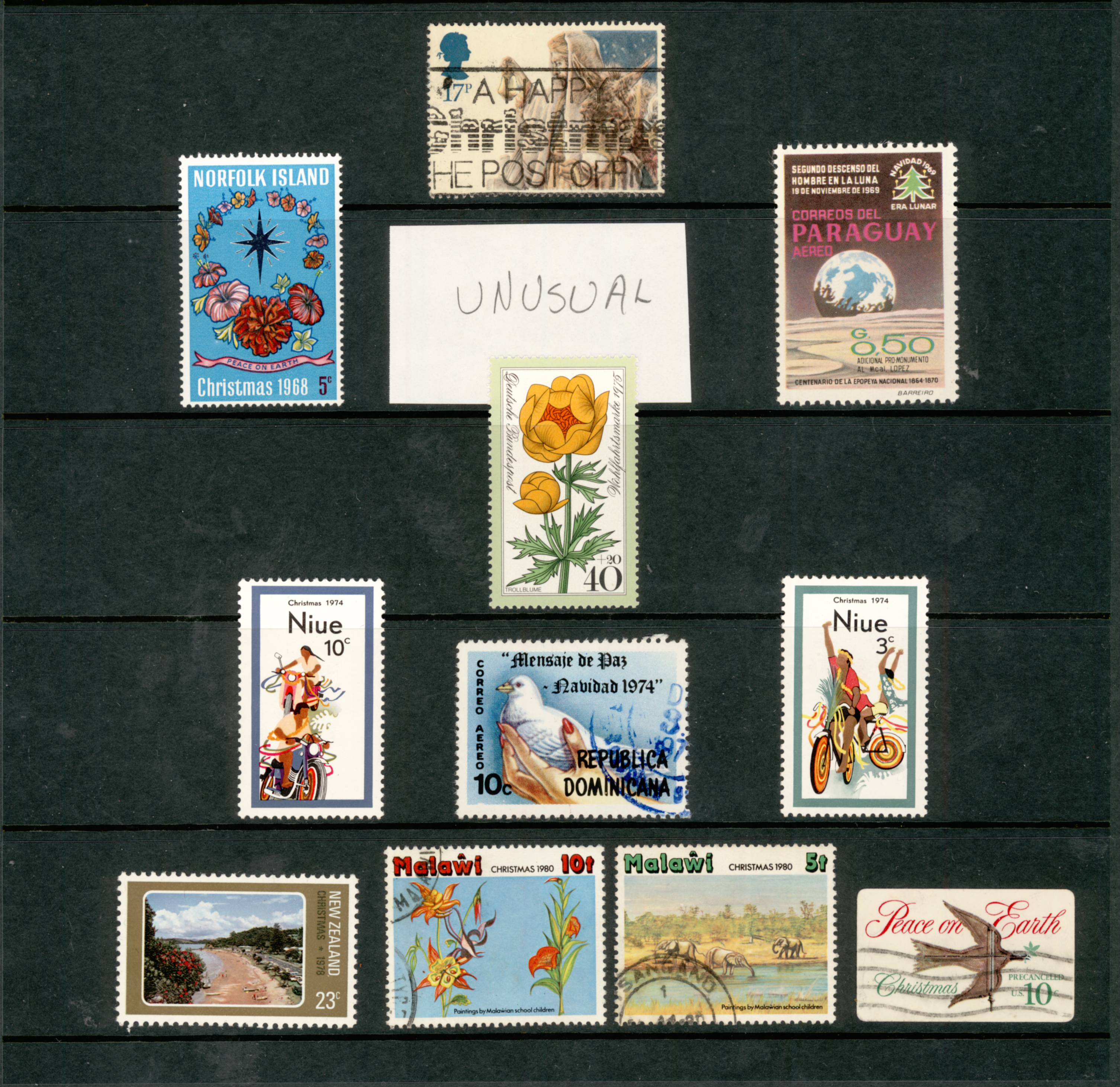 and
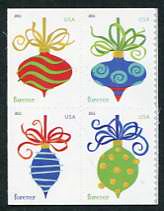 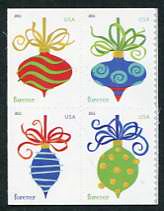